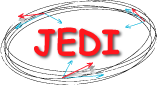 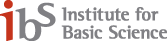 Search for permanent electric dipole moments of protons and deuterons using storage rings
April 21, 2016                                              Frank Rathmann (on behalf of JEDI)
EDM Collaboration Meeting, CAPP, IBS, Daejeon, South Korea
Outline
f.rathmann@fz-juelich.de
Search for permanent Electric Dipole Moments using storage rings
2
Five questions:
Why do we observe matter and almost no antimatter if we believe there is a symmetry between the two in the universe? 
What is this "dark matter" that we can't see that has visible gravitational effects in the cosmos?
Why can't the Standard Model predict a particle's mass?
Are quarks and leptons actually fundamental, or made up of even more fundamental particles? 
Why are there exactly three generations of quarks and leptons? How does gravity fit into all of this?
From http://particleadventure.org/beyond_start.html
f.rathmann@fz-juelich.de
Search for permanent Electric Dipole Moments using storage rings
3
Physics: Observed Baryon Asymmetry
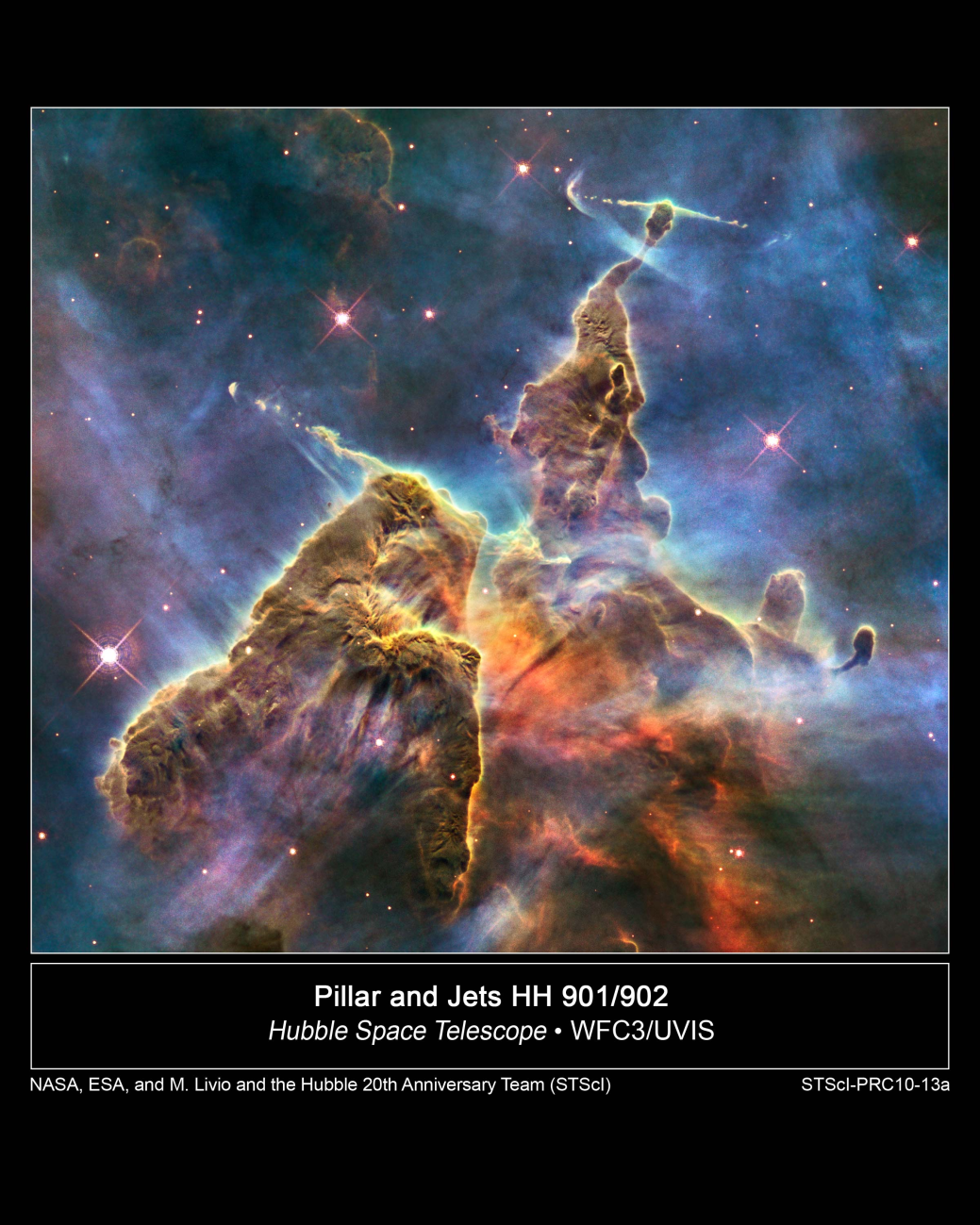 Carina Nebula: Largest-seen star-birth regions in the galaxy
Why this strange number? Why not zero?
Search for new physics beyond the standard model
Mystery of missing antimatter addresses the puzzle of our existence
f.rathmann@fz-juelich.de
Search for permanent Electric Dipole Moments using storage rings
4
Physics: Baryogenesis
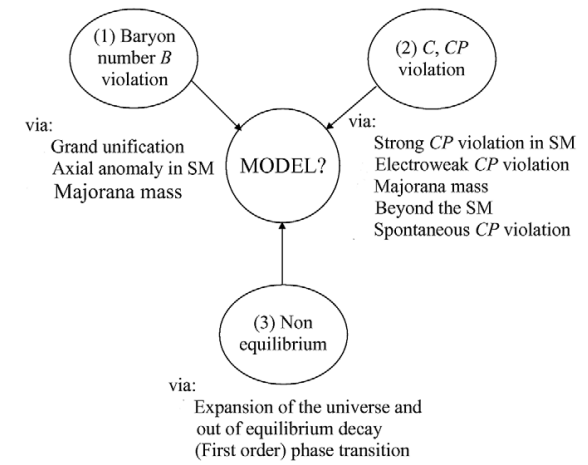 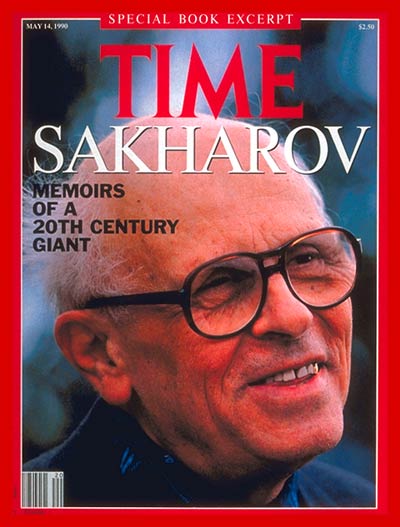 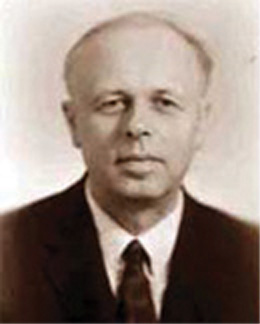 (1967)
Ingredients for baryogenesis: 3 Sakharov conditions
f.rathmann@fz-juelich.de
Search for permanent Electric Dipole Moments using storage rings
5
EDMs: Discrete Symmetries
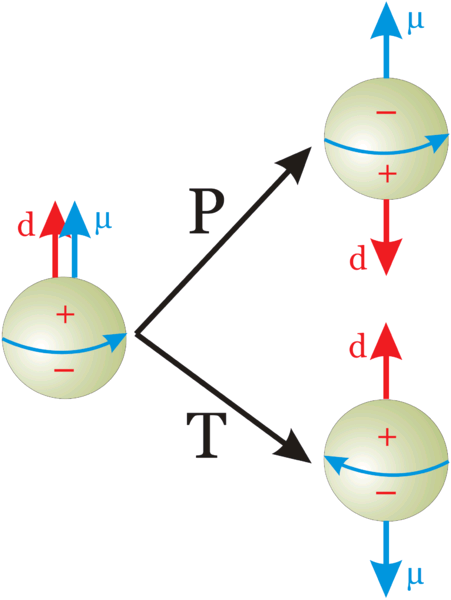 Not Charge symmetric
f.rathmann@fz-juelich.de
Search for permanent Electric Dipole Moments using storage rings
6
Introduction: Precision Frontier
Example: Neutron (nEDM)
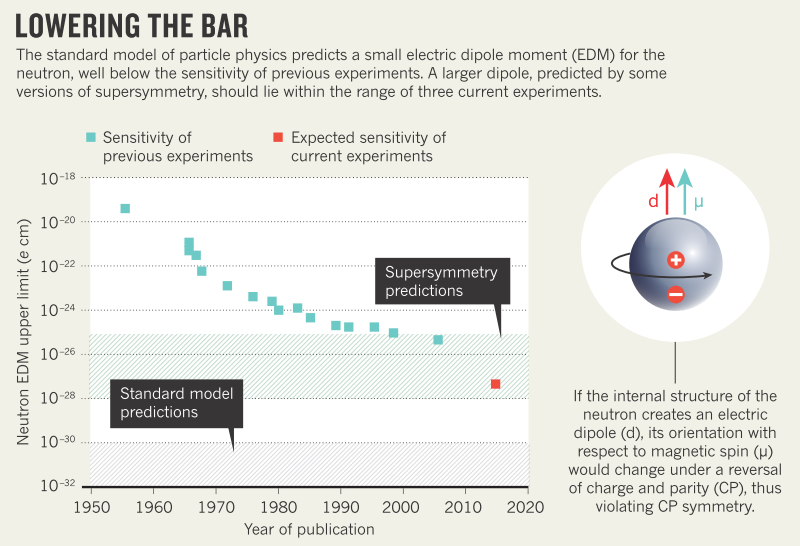 Adapted from: Nature, 
Vol 482 (2012)
Search for Electric Dipole Moments (EDM) of fundamental particles
f.rathmann@fz-juelich.de
Search for permanent Electric Dipole Moments using storage rings
7
Introduction: Why charged particle EDMs?
Charged particle EDM experiments can potentially provide a higher sensitivity than nEDM
f.rathmann@fz-juelich.de
Search for permanent Electric Dipole Moments using storage rings
8
EDMs: Naive estimate of the nucleon EDM scale
Khriplovich & Lamoreux (1997); Nikolaev (2012)
f.rathmann@fz-juelich.de
Search for permanent Electric Dipole Moments using storage rings
9
Concept: Experimental requirements
f.rathmann@fz-juelich.de
Search for permanent Electric Dipole Moments using storage rings
10
Concept: Frozen spin Method
For transverse electric and magnetic fields in a ring, the
anomalous spin precession is described by Thomas-BMT equation:
 Magic rings to measure EDMs of free charge particles
f.rathmann@fz-juelich.de
Search for permanent Electric Dipole Moments using storage rings
11
Concept: Rings for EDM searches
Place particles in a storage ring
Align spin along momentum („freeze“ horizontal spin precession)
Search for time development of vertical polarization
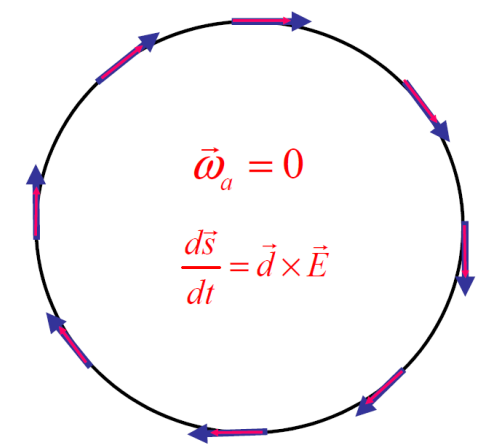 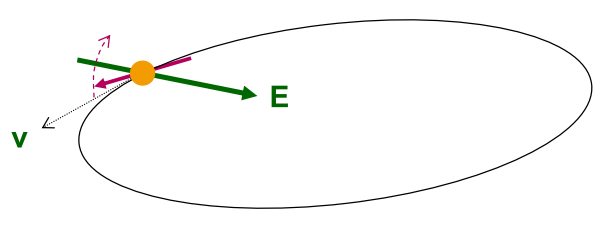 f.rathmann@fz-juelich.de
Search for permanent Electric Dipole Moments using storage rings
12
Concepts: Magic Storage ring
A magic storage ring for protons (electrostatic), deuterons, …
B
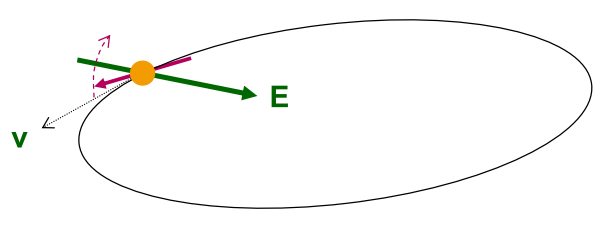 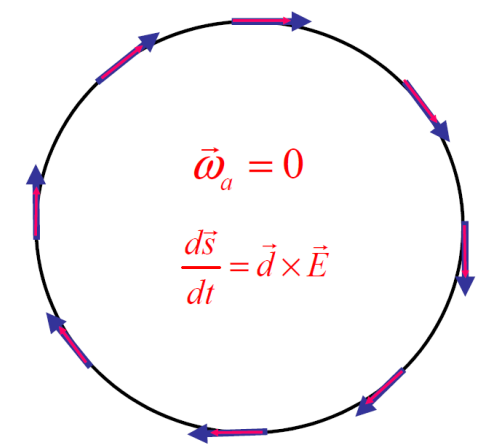 f.rathmann@fz-juelich.de
Search for permanent Electric Dipole Moments using storage rings
13
Concept: Systematics
Use CW and CCW beams to tackle systematics
f.rathmann@fz-juelich.de
Search for permanent Electric Dipole Moments using storage rings
14
Recent Progress: Magnetic shielding
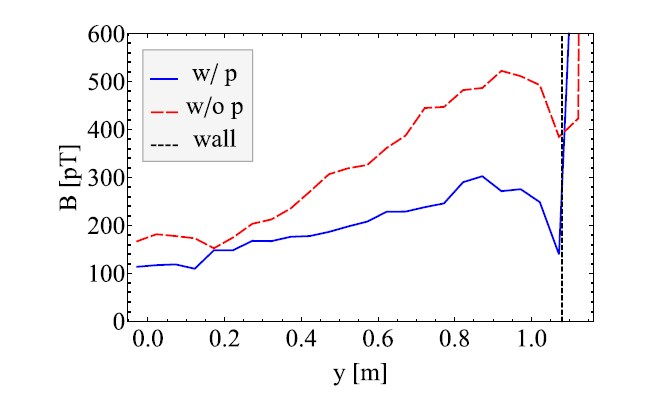 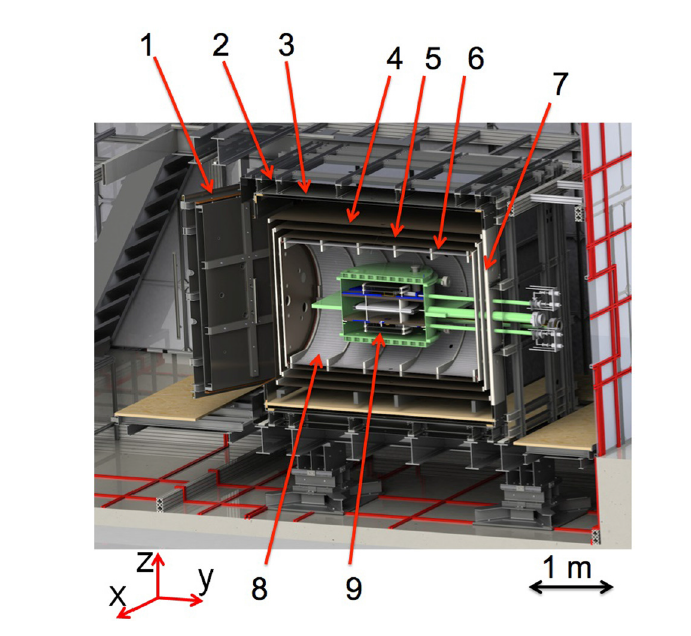 J. Appl. Phys. 117 (2015)
f.rathmann@fz-juelich.de
Search for permanent Electric Dipole Moments using storage rings
15
Concept: Systematics, Orbit splitting (Dave Kawall)
f.rathmann@fz-juelich.de
Search for permanent Electric Dipole Moments using storage rings
16
Outline
f.rathmann@fz-juelich.de
Search for permanent Electric Dipole Moments using storage rings
17
“spin closed orbit vector”
makes one turn
“spin tune”
if    ║
ring
stable polarization
A
Insert: Spin closed orbit and spin tune
Spin closed orbit
one particle with 
magnetic moment
f.rathmann@fz-juelich.de
Search for permanent Electric Dipole Moments using storage rings
18
Challenge: Spin coherence time (SCT)
At injection all 
spin vectors aligned (coherent)
After some time, spin vectors get out of phase and fully populate the cone
Longitudinal polarization vanishes!
At injection all spin vectors aligned
Later, spin vectors are out of phase in the horizontal plane
f.rathmann@fz-juelich.de
Search for permanent Electric Dipole Moments using storage rings
19
EDM at COSY: COoler SYnchrotron
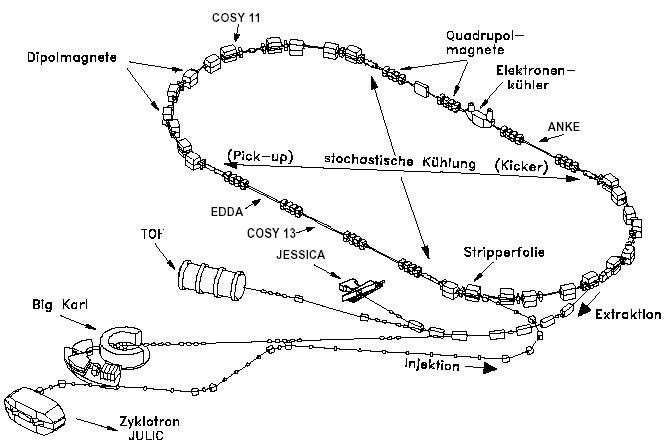 COSY
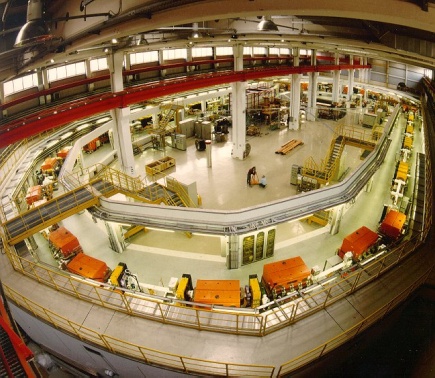 … the spin-physics machine
for hadron physics
… an ideal starting point
for EDM search
Injector cyclotron
f.rathmann@fz-juelich.de
Search for permanent Electric Dipole Moments using storage rings
20
Outline
f.rathmann@fz-juelich.de
Search for permanent Electric Dipole Moments using storage rings
21
Spin coherence time: Experimental investigation
polarimeter
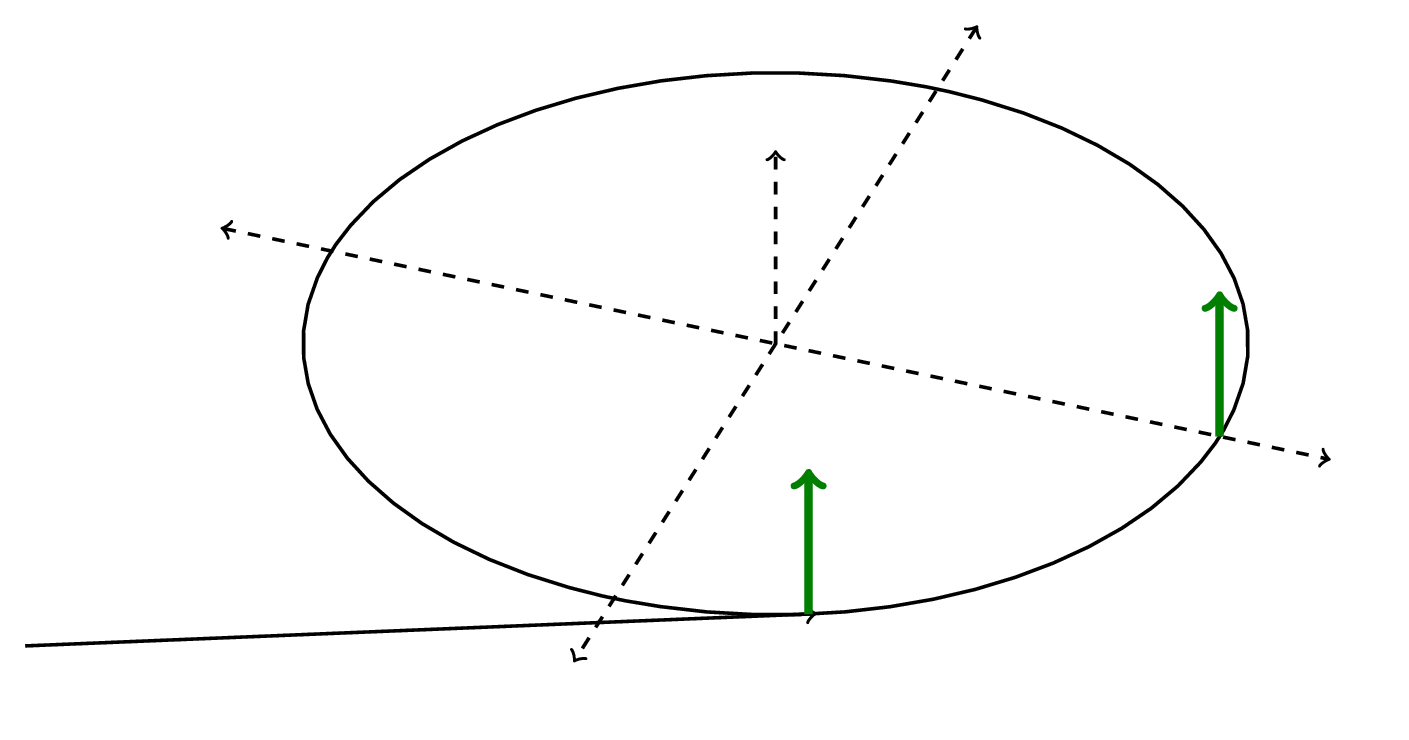 free precession
turn spin
Experimental investigations of SCT in storage ring: Keep track of the event time and revolution time in each turn during a cycle of a few hundred seconds.
f.rathmann@fz-juelich.de
Search for permanent Electric Dipole Moments using storage rings
22
Polarimeter: Determination of SCT
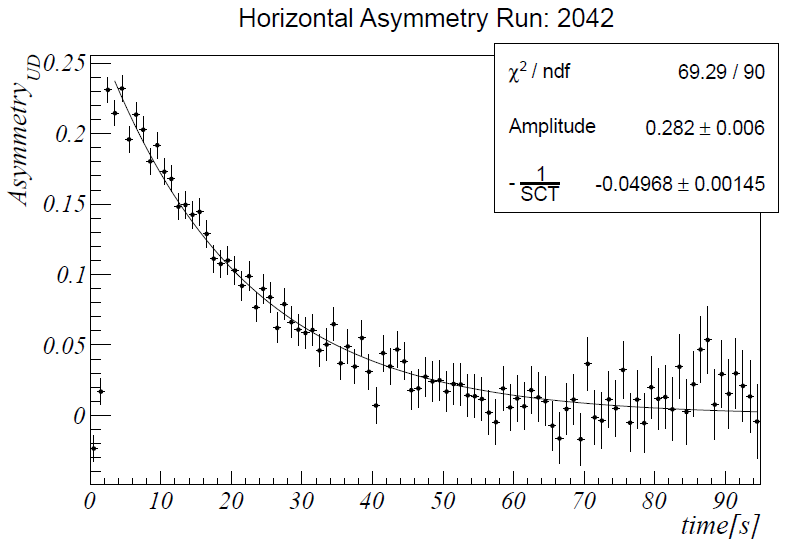 f.rathmann@fz-juelich.de
Search for permanent Electric Dipole Moments using storage rings
23
Polarimeter: Optimization of SCT
Using sextupole magnets in the machine, higher order effects can be corrected, and the SCT is substantially increased
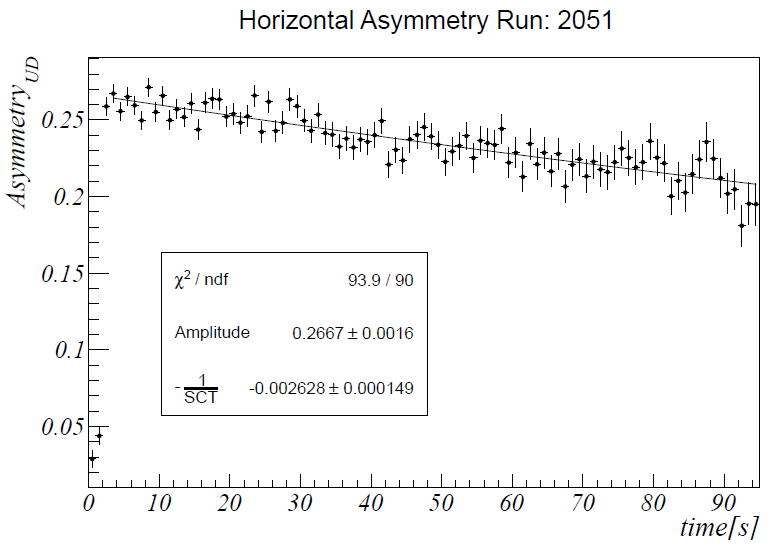 f.rathmann@fz-juelich.de
Search for permanent Electric Dipole Moments using storage rings
24
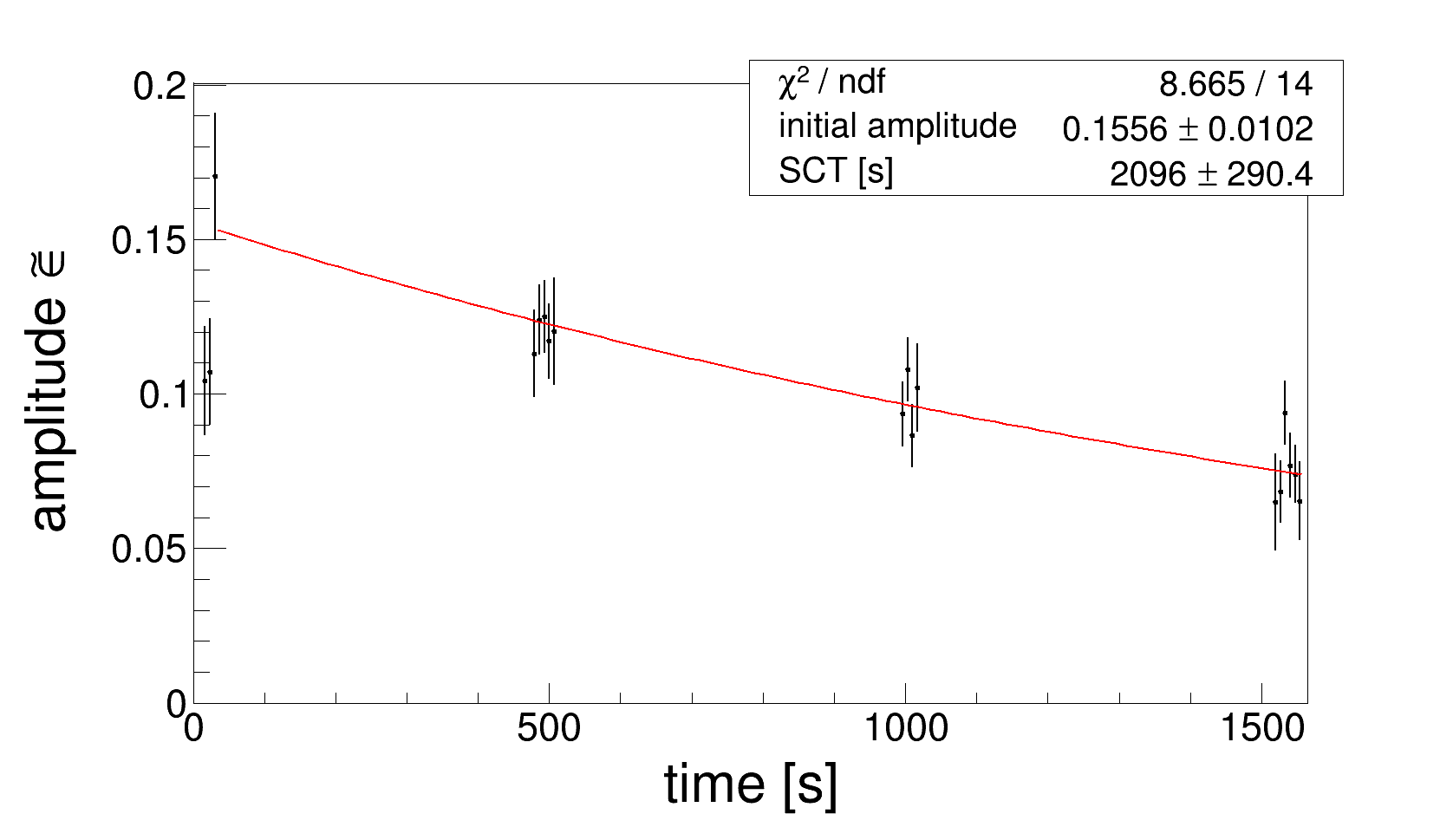 For further details, see talk by Ed Stephenson
f.rathmann@fz-juelich.de
Search for permanent Electric Dipole Moments using storage rings
25
Outline
f.rathmann@fz-juelich.de
Search for permanent Electric Dipole Moments using storage rings
26
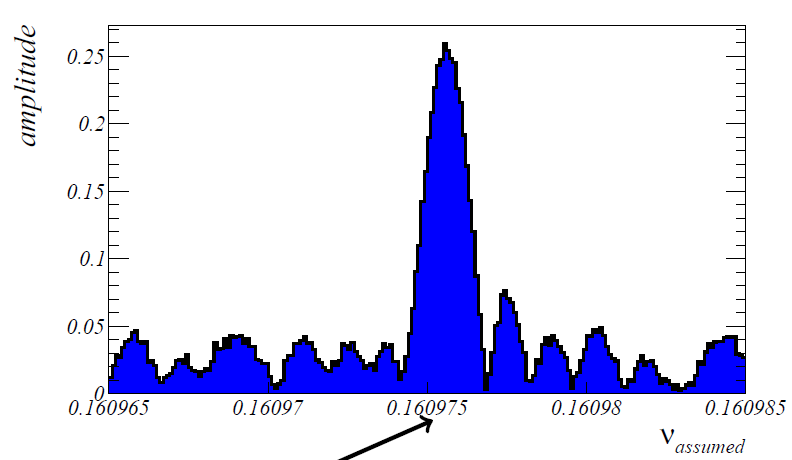 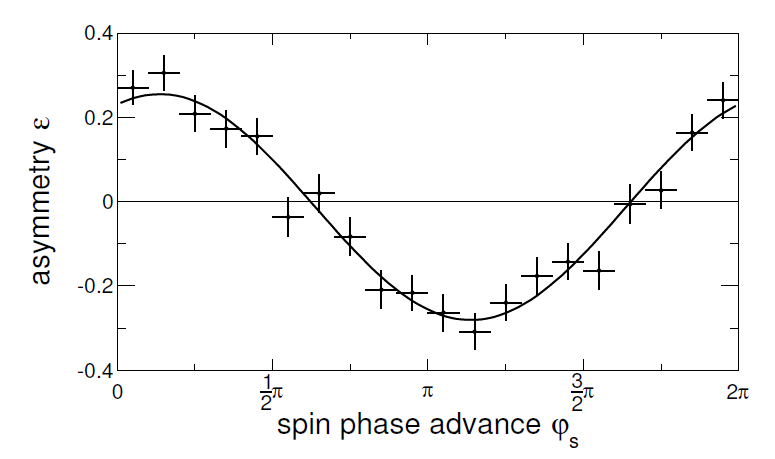 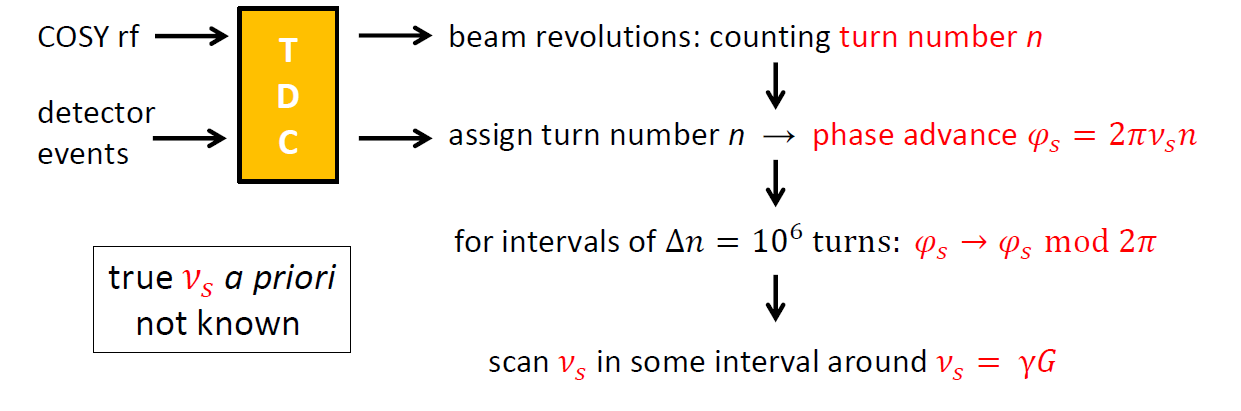 Solution: Map all events into one spin oscillation period
f.rathmann@fz-juelich.de
Search for permanent Electric Dipole Moments using storage rings
27
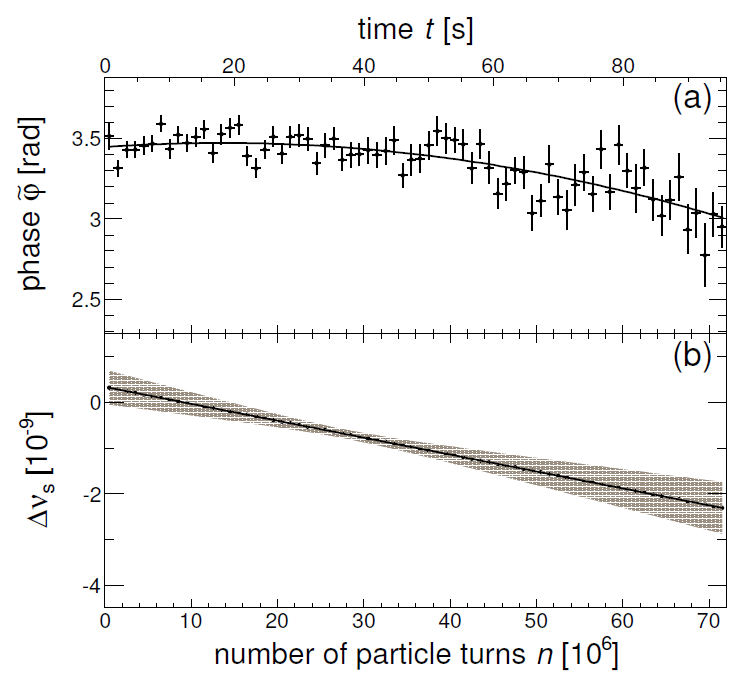 f.rathmann@fz-juelich.de
Search for permanent Electric Dipole Moments using storage rings
28
New precision tool: Spin tune determination
Observed behavior of subsequent cycles
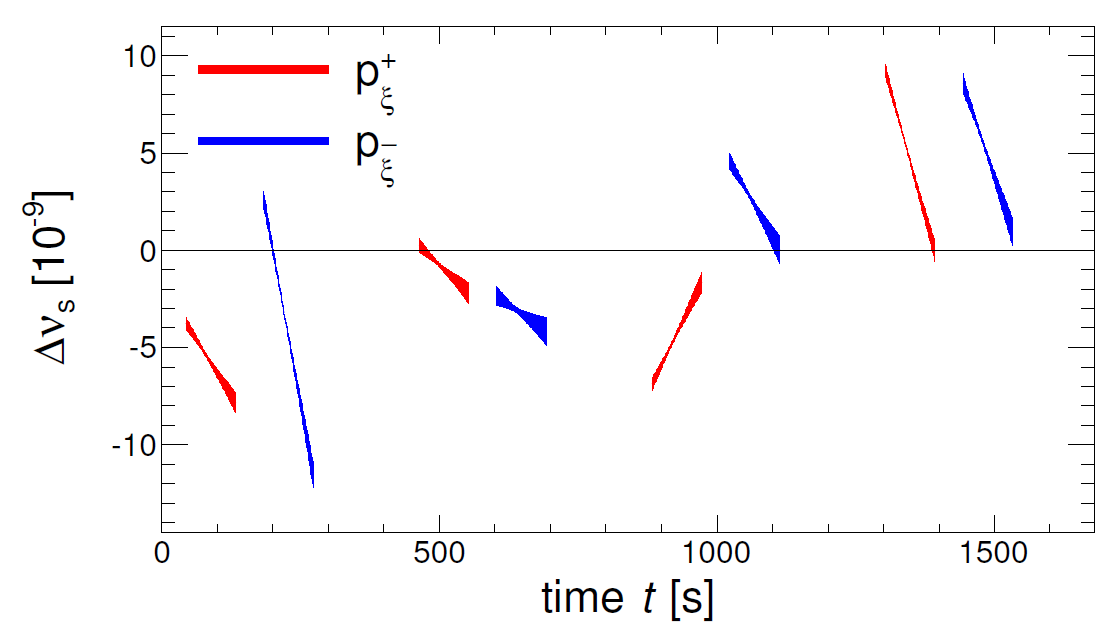 Study long term stability of an accelerator
Develop feedback systems to minimize variations
Phase-locking the spin precession to RF devices possible
f.rathmann@fz-juelich.de
Search for permanent Electric Dipole Moments using storage rings
29
Outline
f.rathmann@fz-juelich.de
Search for permanent Electric Dipole Moments using storage rings
30
Systematic study: Machine imperfectionsusing two straight section solenoids
f.rathmann@fz-juelich.de
Search for permanent Electric Dipole Moments using storage rings
31
Ideal machine with vanishing static imperfections: Saddle point at the origin
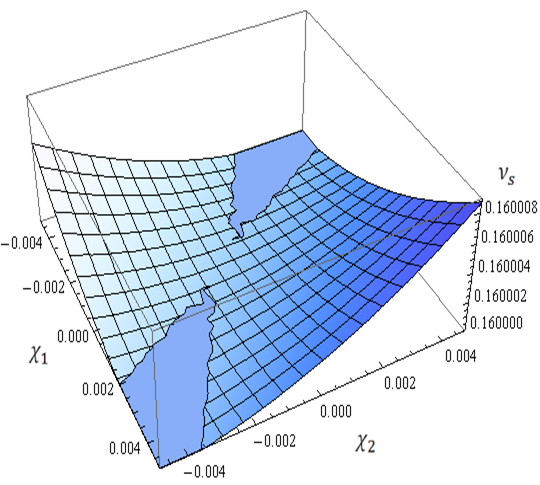 f.rathmann@fz-juelich.de
Search for permanent Electric Dipole Moments using storage rings
32
Goal: explore dynamics and systematic limitations of EDM searches in magnetic ring
Misalignment of magnetic elements produces in-plane imperfection magnetic fields:
f.rathmann@fz-juelich.de
Search for permanent Electric Dipole Moments using storage rings
33
Systematic study: Imperfection measurement
Probing the in-plane imperfection fields by introducing artificial imperfections and looking for the spin tune response
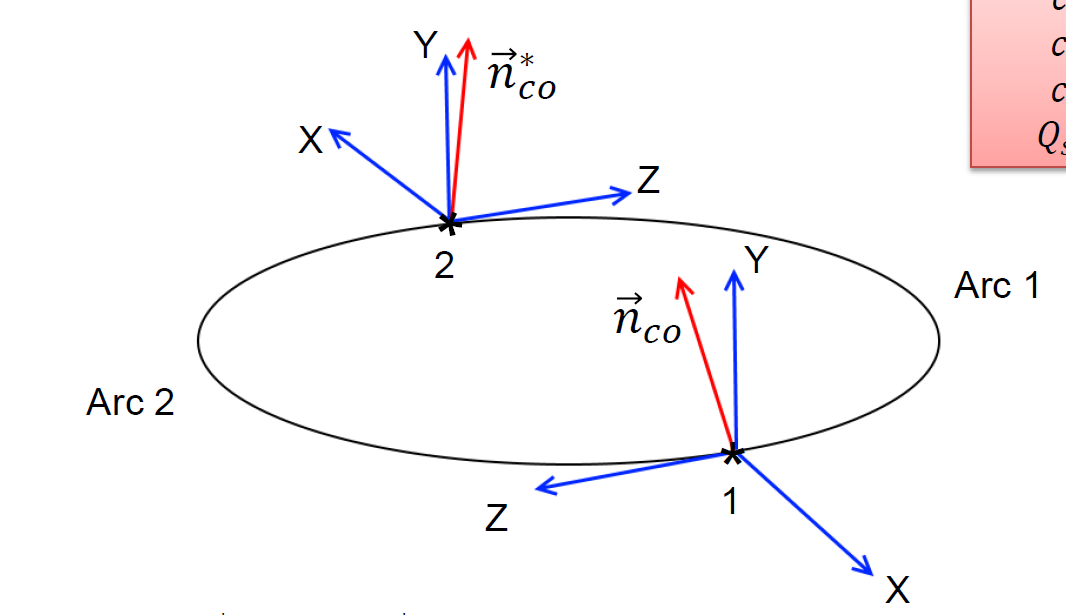 f.rathmann@fz-juelich.de
Search for permanent Electric Dipole Moments using storage rings
34
Systematic study: Measurement of spin tune shift
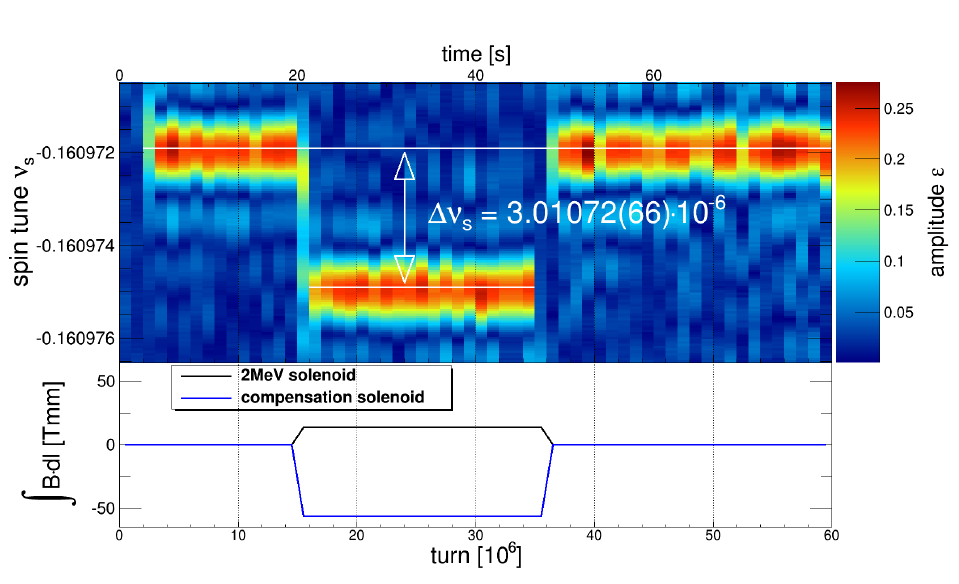 f.rathmann@fz-juelich.de
Search for permanent Electric Dipole Moments using storage rings
35
Systematic study: Mapping machine 
                                imperfections
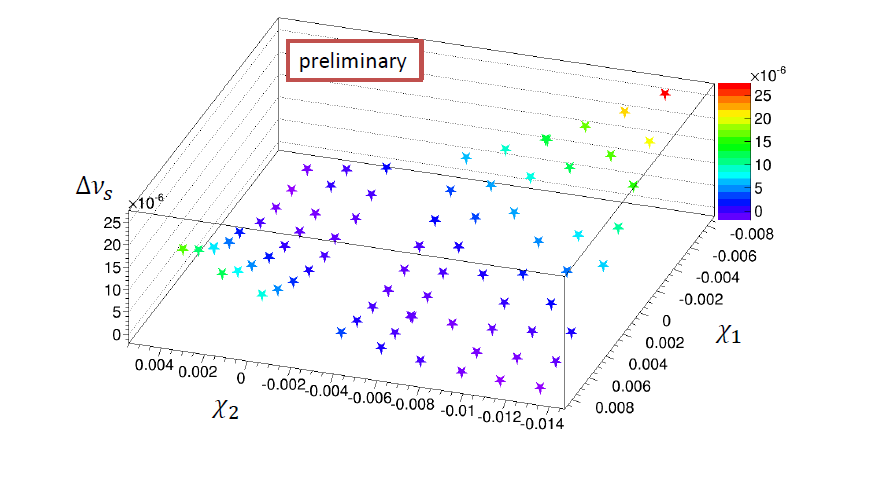 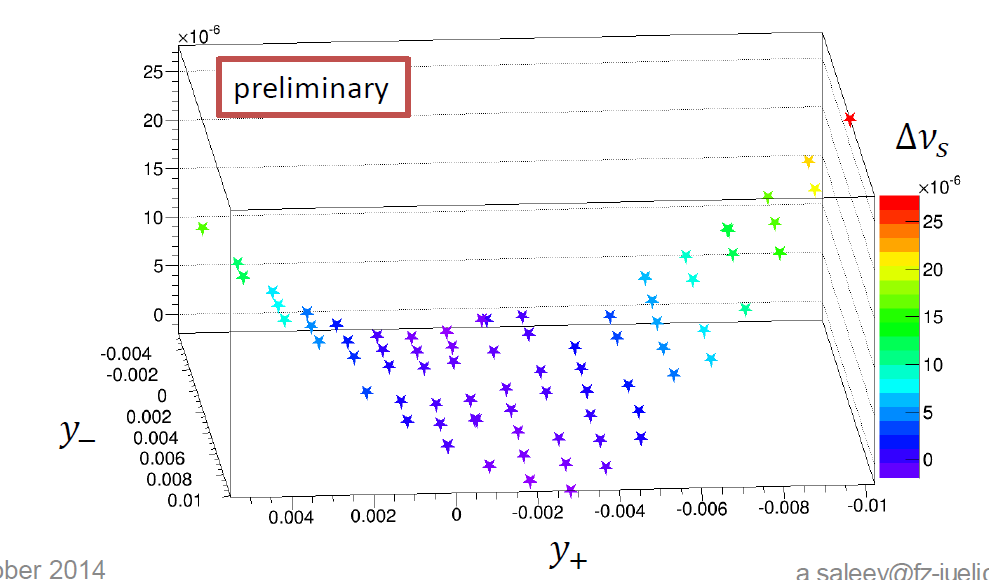 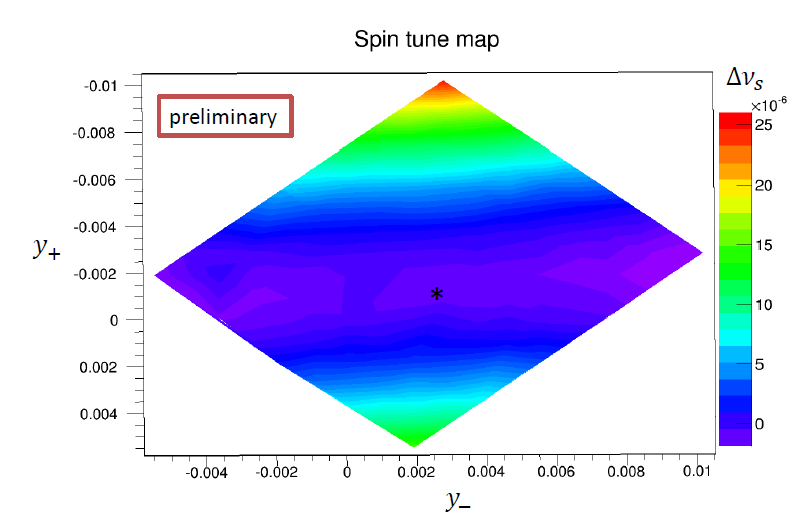 Fit map to locate saddle point
f.rathmann@fz-juelich.de
Search for permanent Electric Dipole Moments using storage rings
36
Systematic study: Mapping imperfections
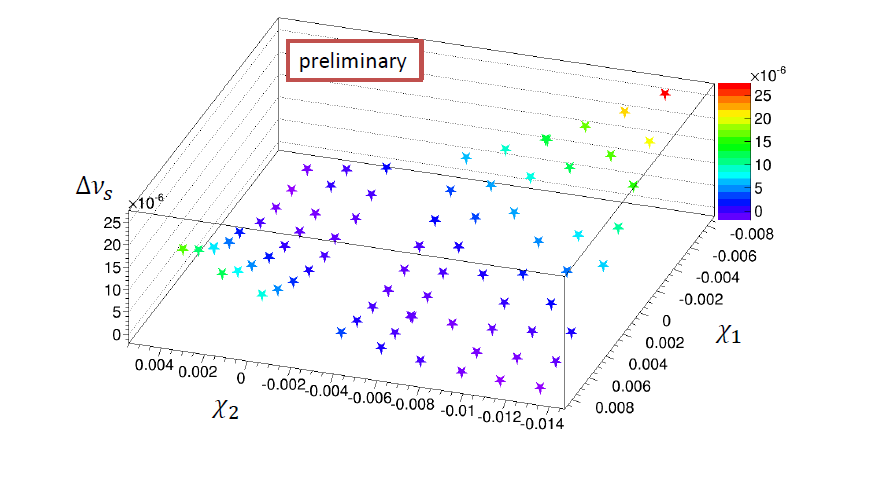 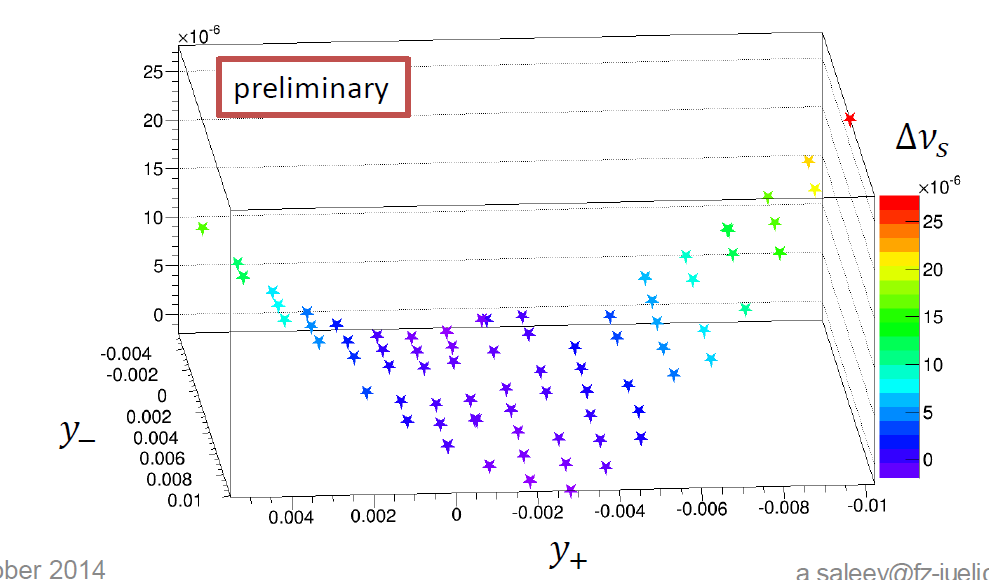 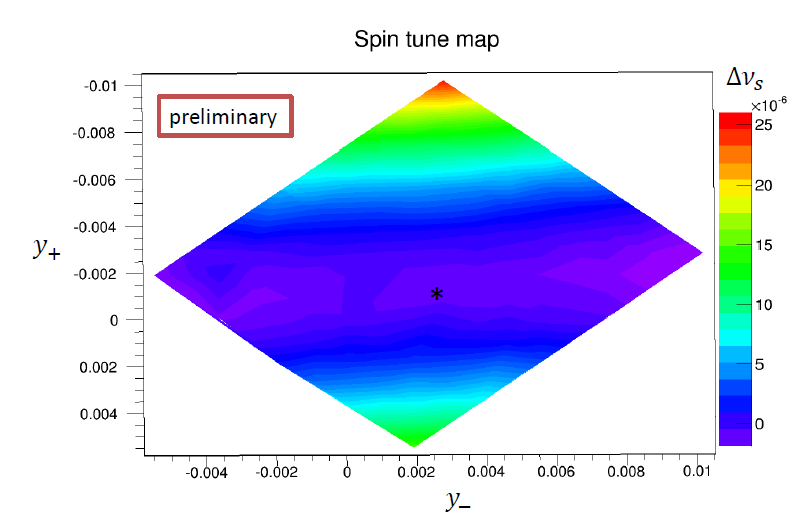 f.rathmann@fz-juelich.de
Search for permanent Electric Dipole Moments using storage rings
37
Outline
f.rathmann@fz-juelich.de
Search for permanent Electric Dipole Moments using storage rings
38
Technical challenges: Overview
These issues must be addressed experimentally at existing facilities
f.rathmann@fz-juelich.de
Search for permanent Electric Dipole Moments using storage rings
39
Challenge: Niobium electrodes
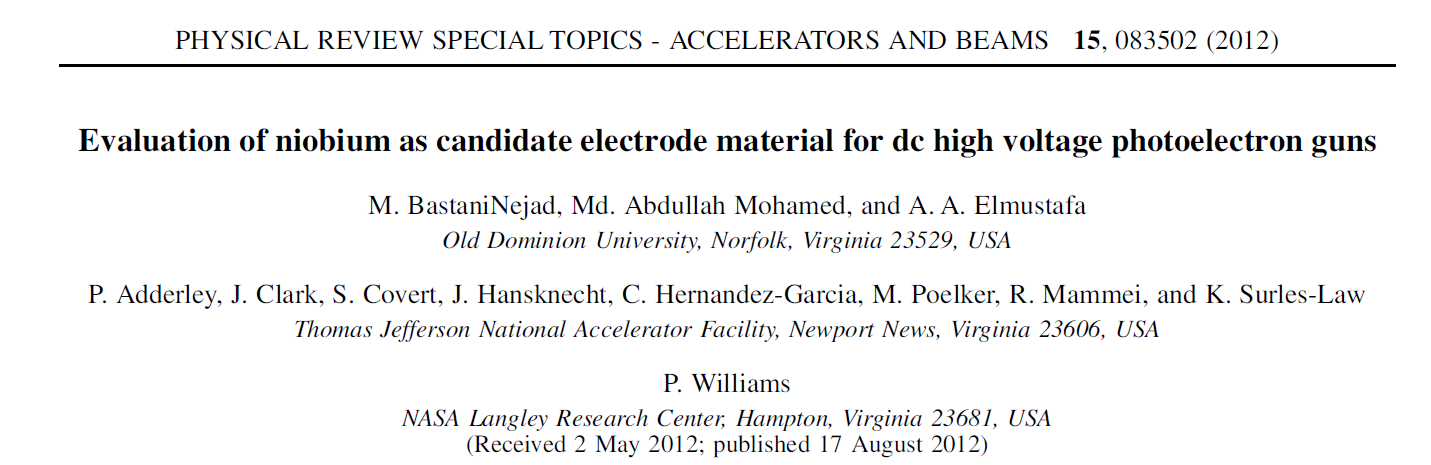 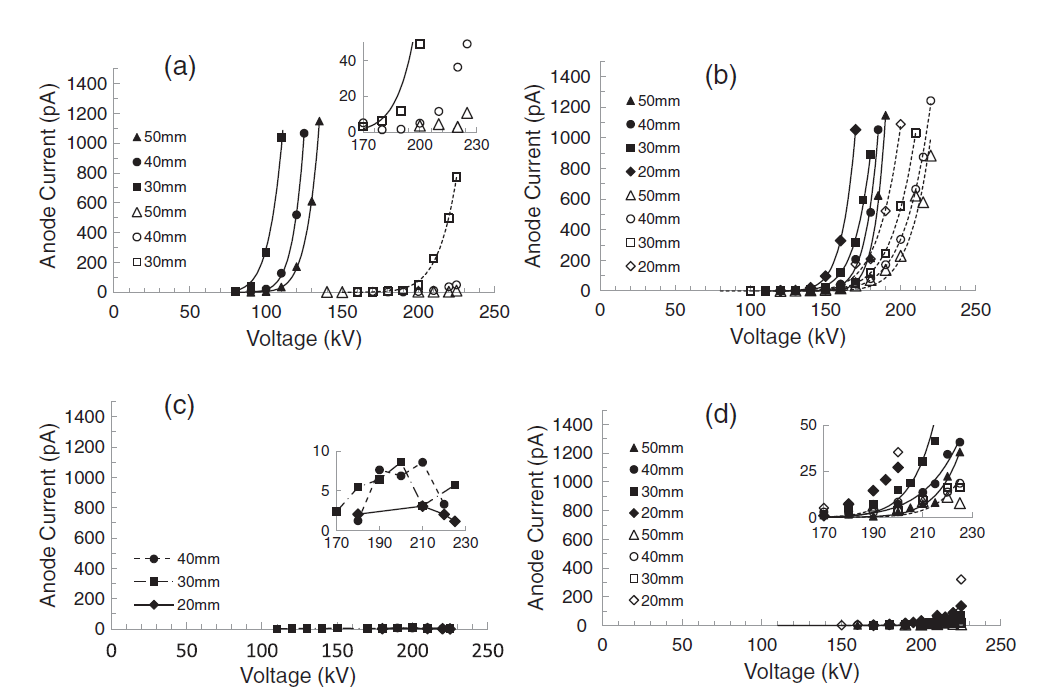 DPP stainless steel
fine-grain Nb
Show one slide on JLAB data HV devices
large-grain Nb
single-crystal Nb
large-grain Nb
Large-grain Nb at plate separation of a few cm yields ~20 MV/m
f.rathmann@fz-juelich.de
Search for permanent Electric Dipole Moments using storage rings
40
Challenge: Electric deflectors for magic rings
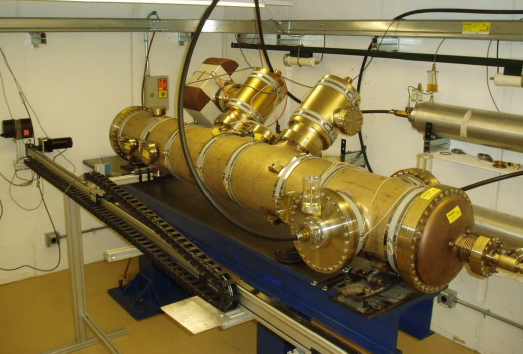 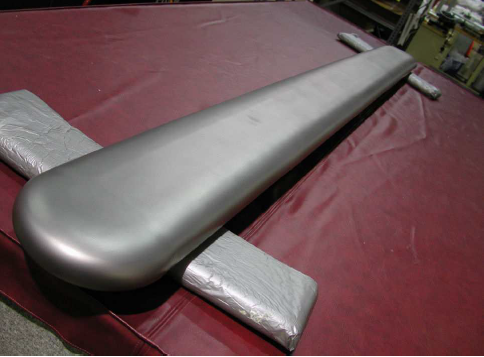 L~2.5 m
May 2014: Transfer of separator unit plus equipment from FNAL to Jülich
Need to develop new electrode materials and surface treatments
f.rathmann@fz-juelich.de
Search for permanent Electric Dipole Moments using storage rings
41
Challenge: Electric deflectors for magic rings
f.rathmann@fz-juelich.de
Search for permanent Electric Dipole Moments using storage rings
42
Electrostatic deflectors: Clean room at RWTH
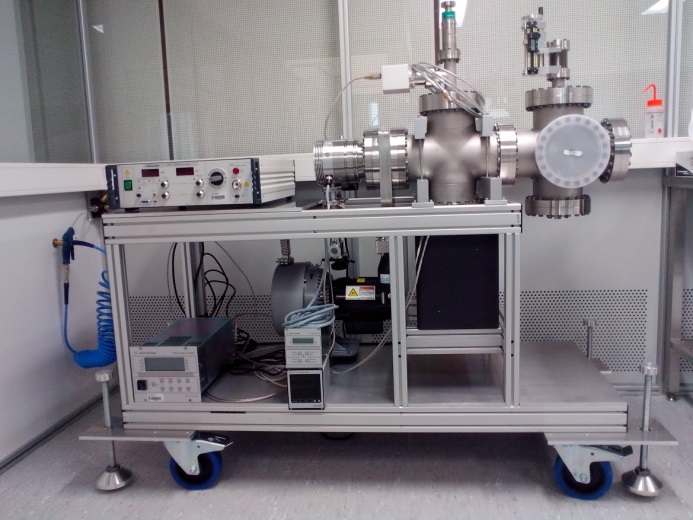 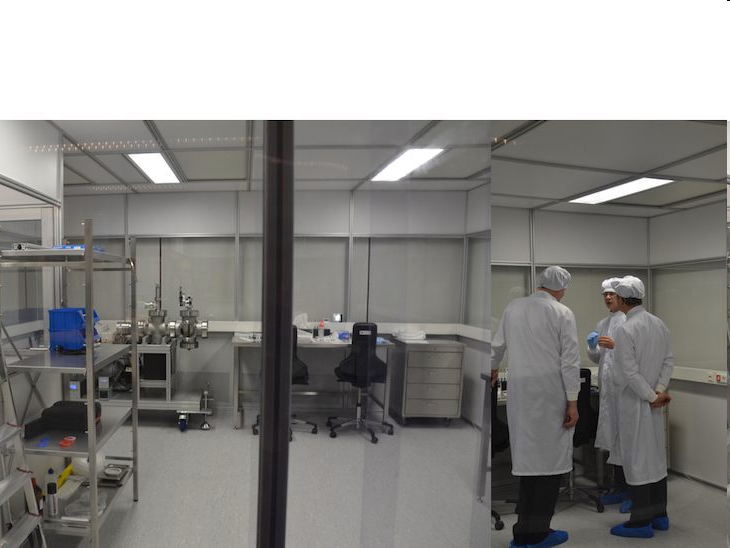 Test bench at RWTH Aachen
Prof. Marquardt chairman of FZJ directors board and Prof. Schmachtenberg Rektor of RWTH Aachen
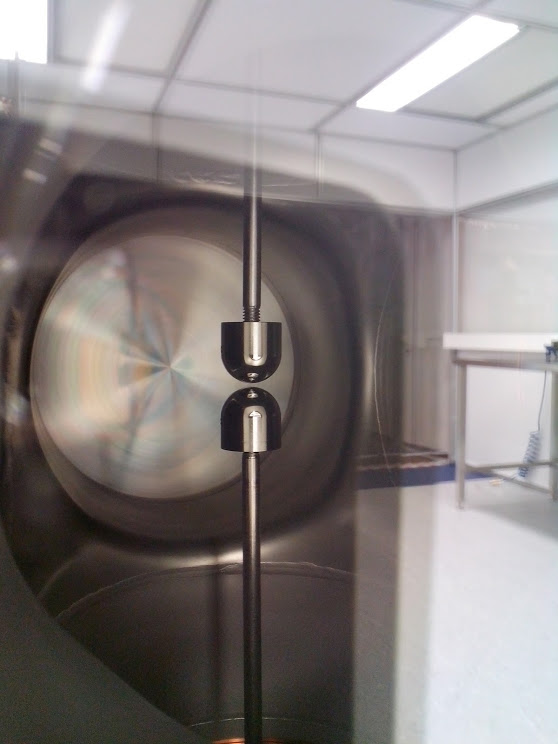 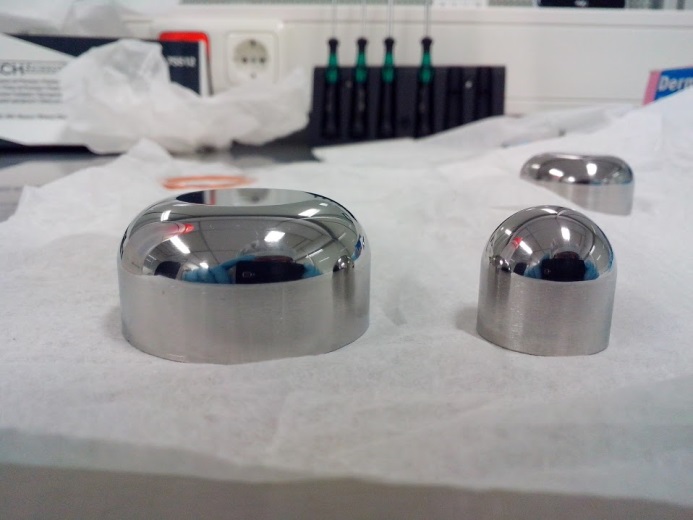 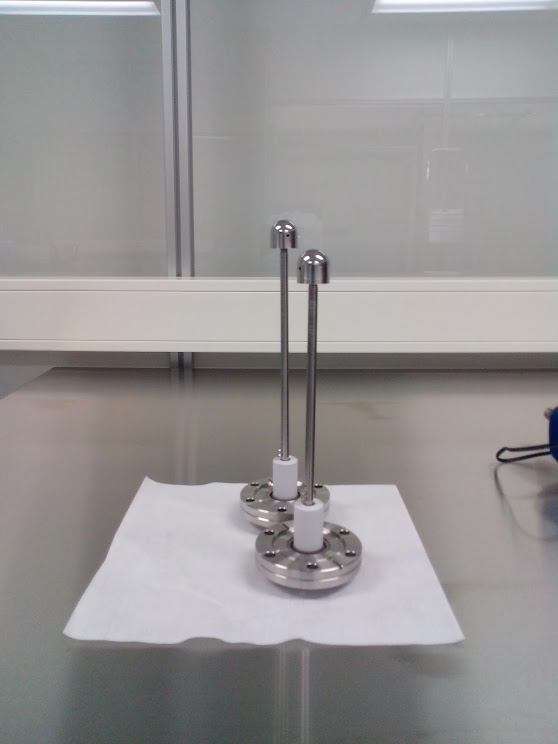 Development of mall scale deflector elements in cooperation with RWTH (Kirill Grigoriev).
But: Results need to be verified using 1:1 deflector models (Jülich).
f.rathmann@fz-juelich.de
Search for permanent Electric Dipole Moments using storage rings
43
Electrostatic deflectors: Some results
Different shape of the electrodes
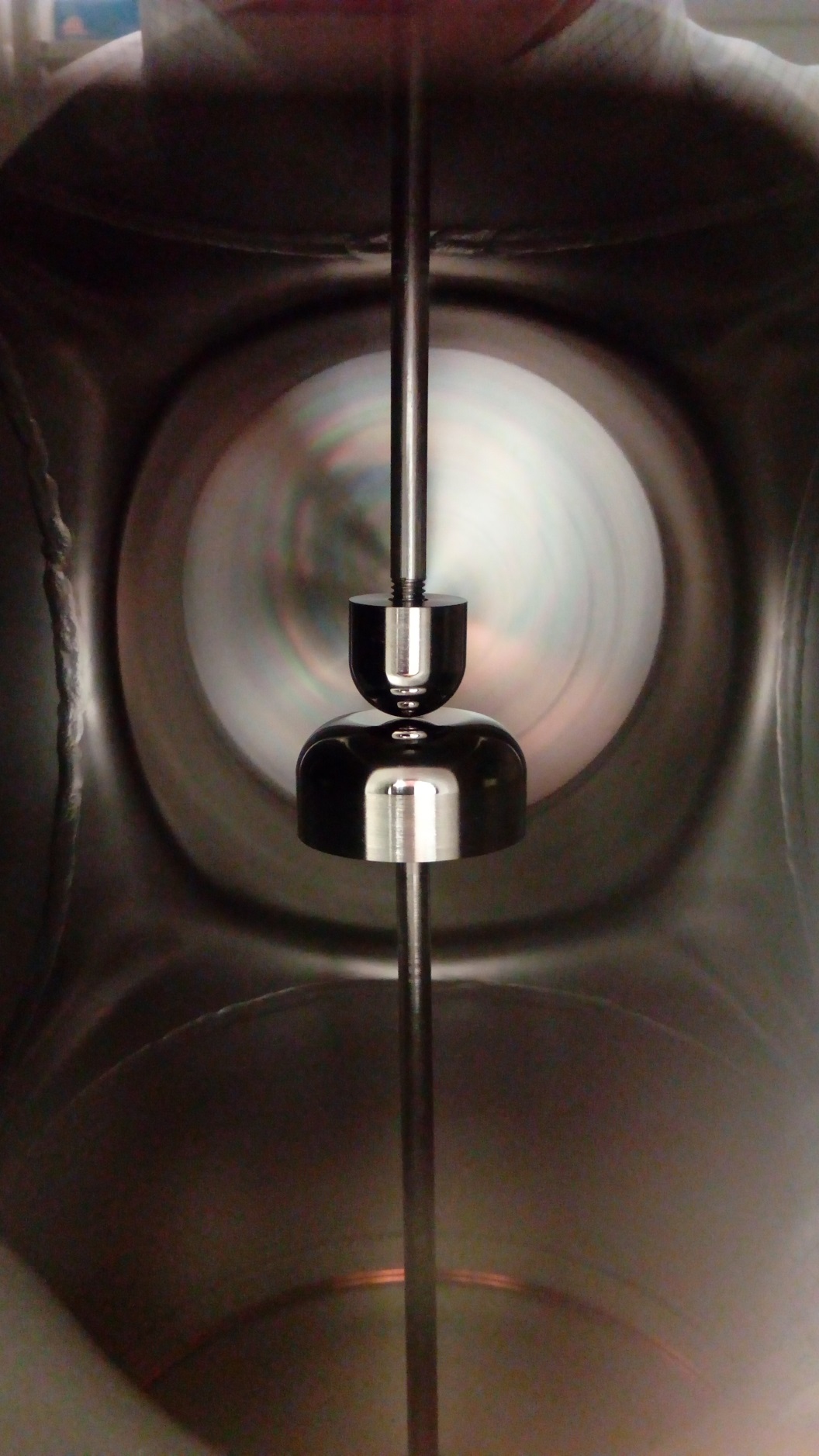 Material : Stainless steel, Aluminum
Mechanical polished and cleaned


Stainless steel
Two small half-spheres (R = 10mm)
17kV at 1mm distance → 17 MV/m

Half-sphere vs. flat surface
12kV at 0.05 mm distance → 240 MV/m


Aluminum
Two small half-spheres (R = 10mm)
3kV at 0.1mm distance → 30 MV/m
Large scale elements: ANKE chicane at COSY
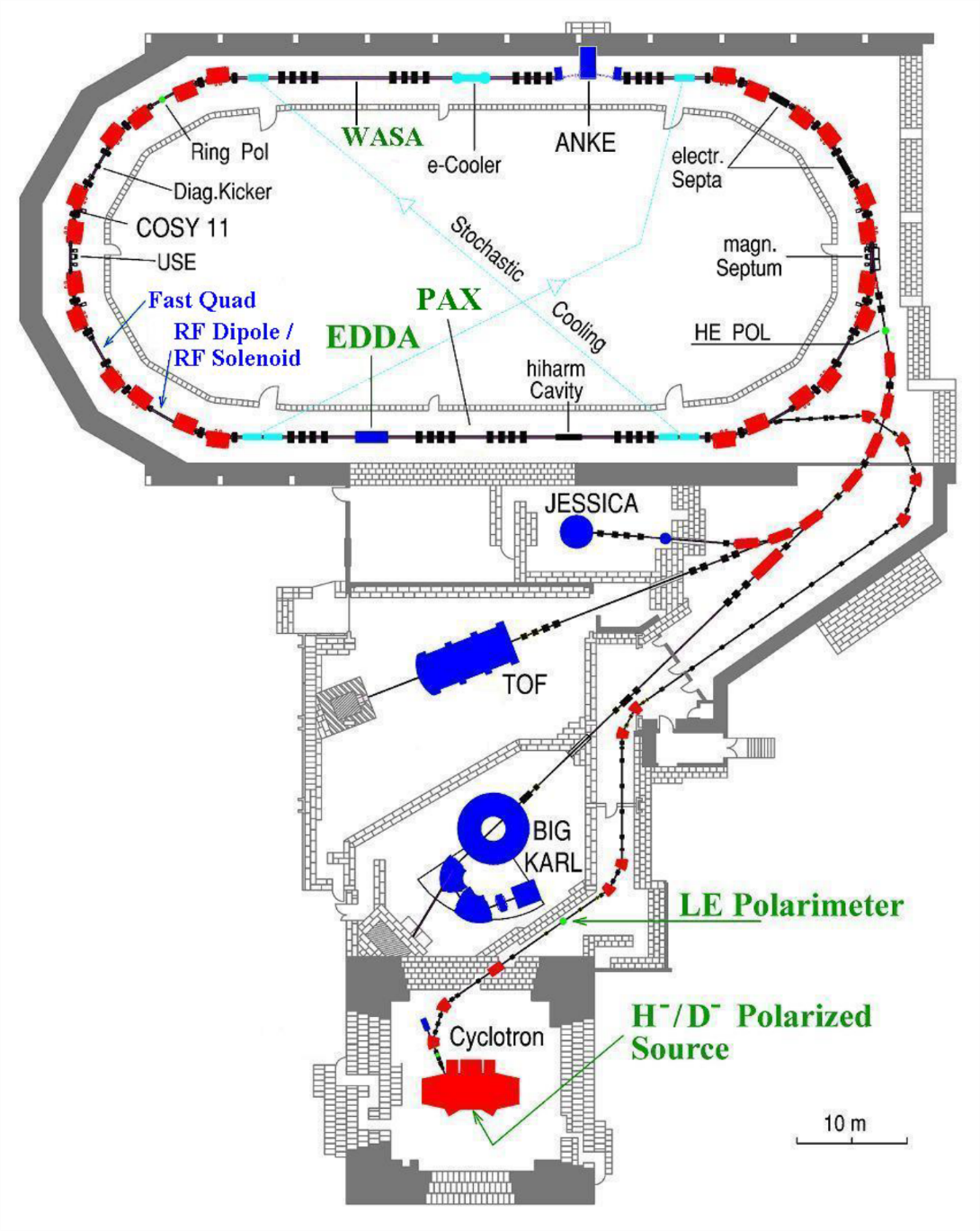 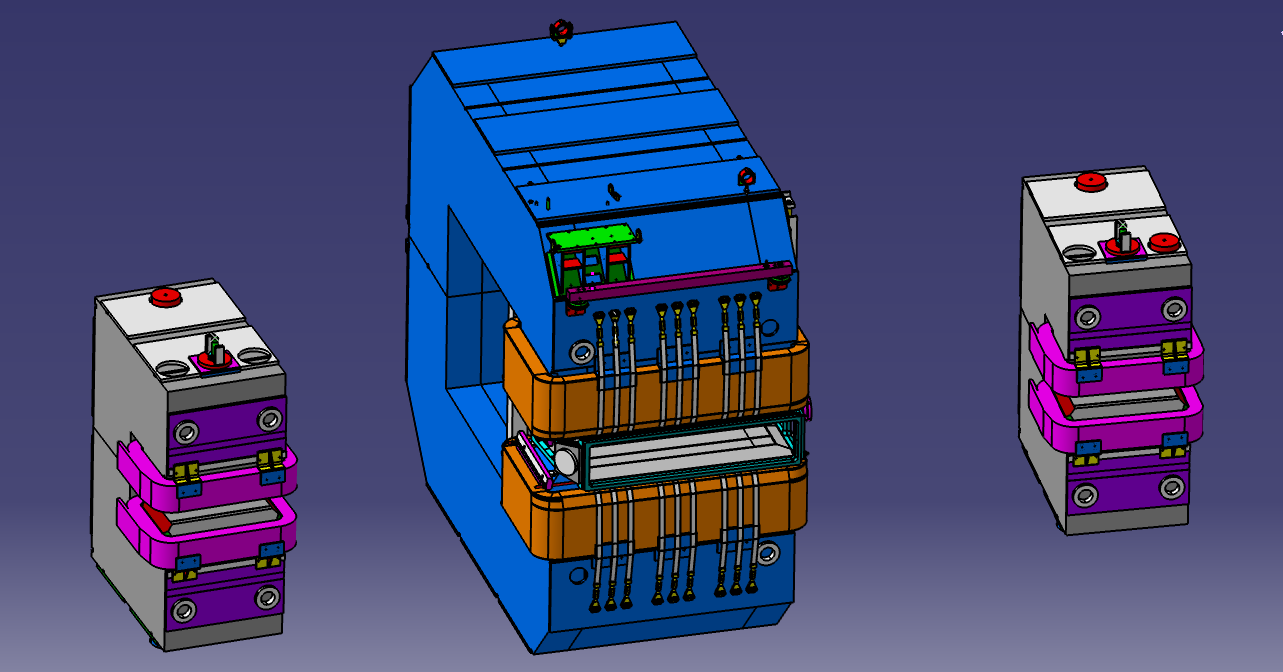 D2
D3
D1
Idea (Jürgen Böker): Produce E-B deflector by insertion of 
deflector element into D2 magnet chamber.
f.rathmann@fz-juelich.de
Search for permanent Electric Dipole Moments using storage rings
Large-scale E-B deflector development
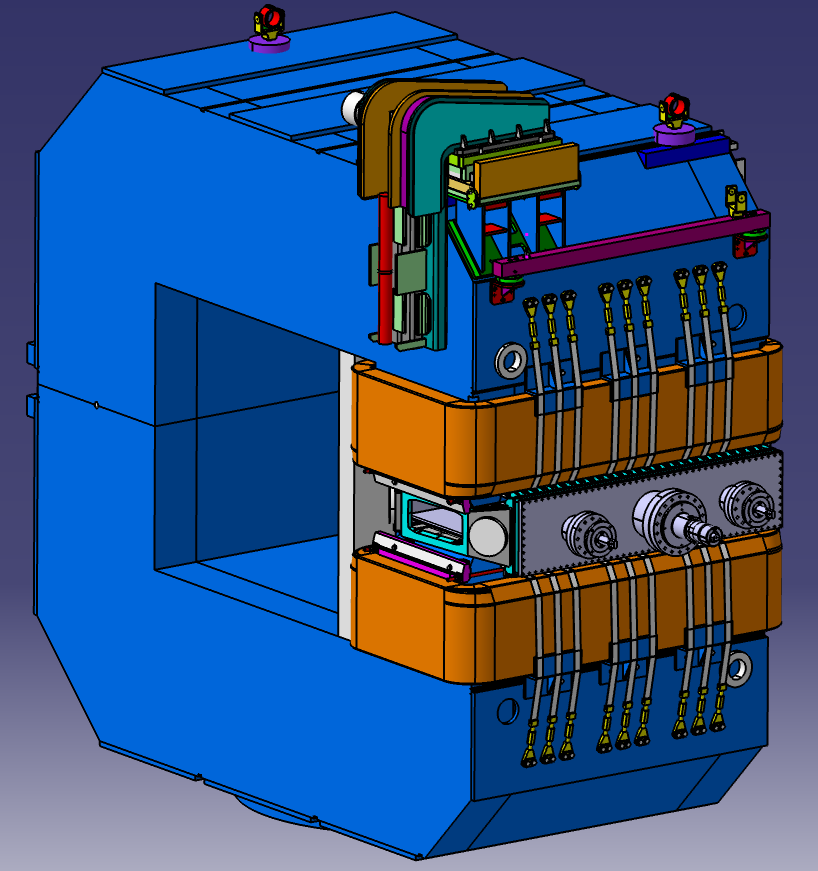 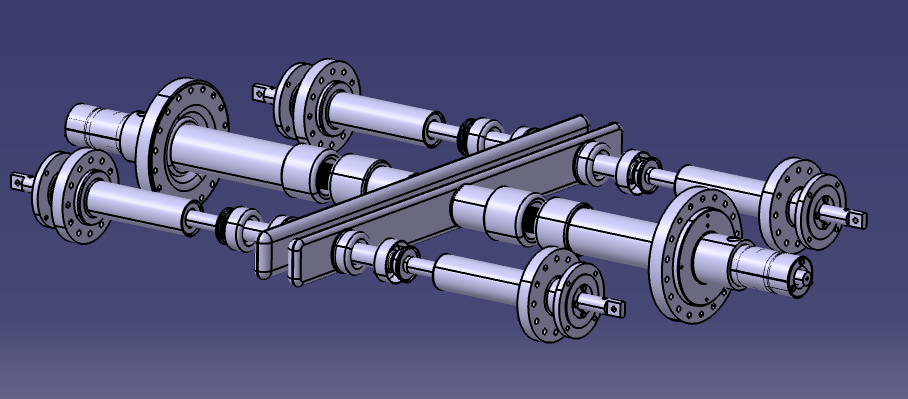 Actuators
Deflector
Feed-Throughs
f.rathmann@fz-juelich.de
Search for permanent Electric Dipole Moments using storage rings
46
Challenge BPMs: Rogowski coil
Integral signal measures beam current
Quadrant signals sensitive to position
Installed in ANKE target chamber
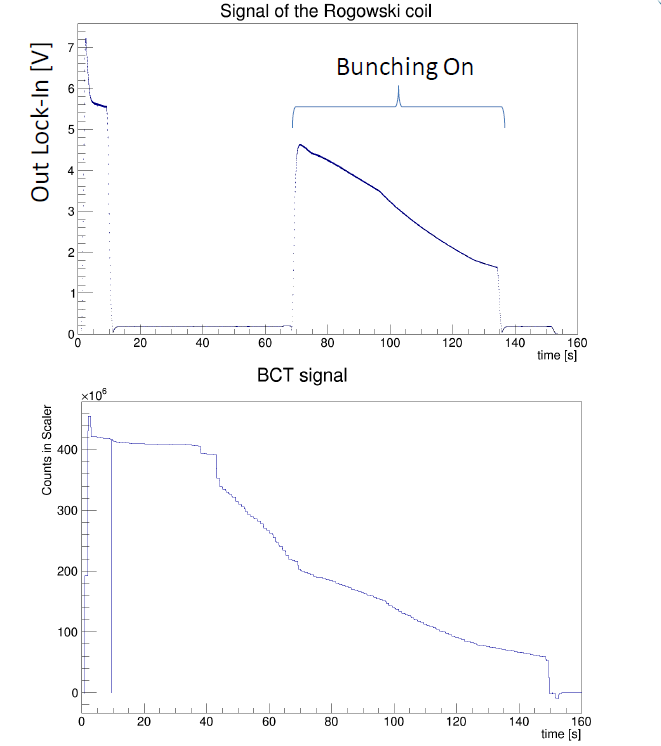 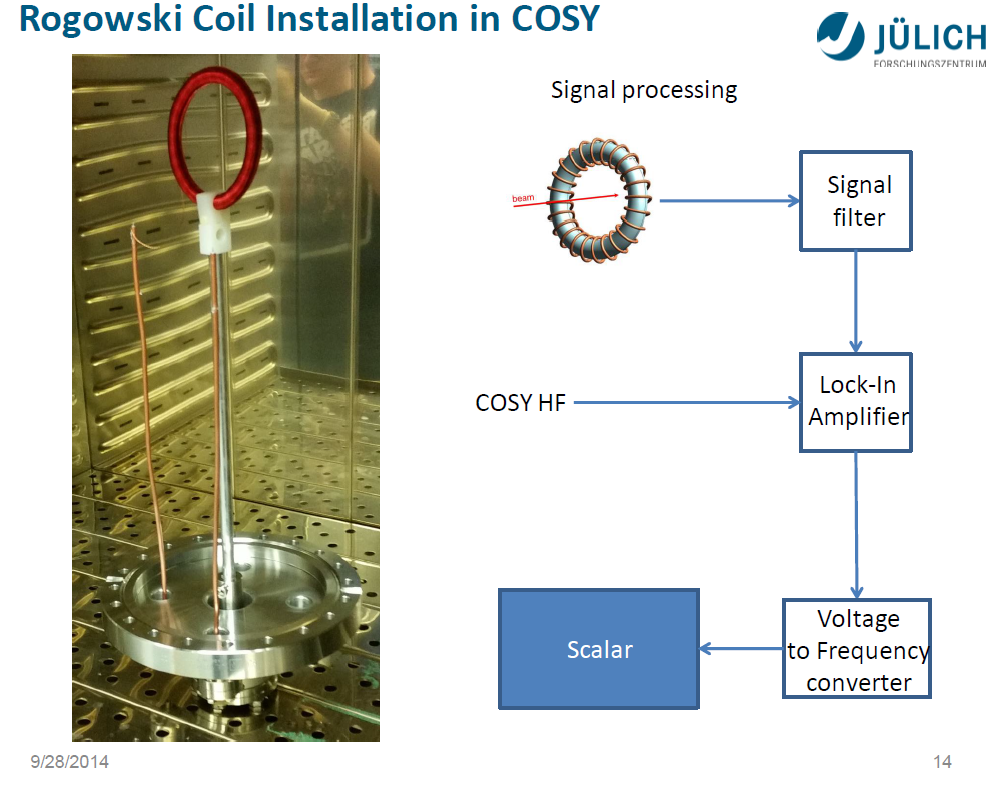 Rogowski coil
Readout
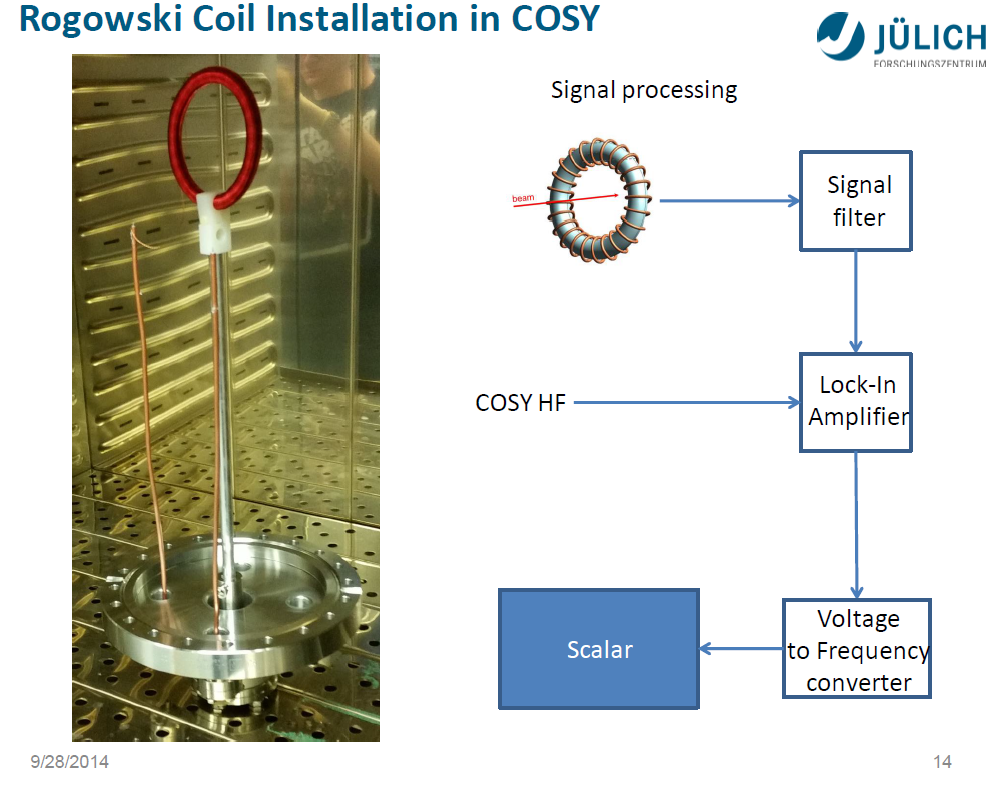 BCT
Bunched beam
For bunched beams, sum signal of Rogowski coil can be used as a beam current monitor.
f.rathmann@fz-juelich.de
Search for permanent Electric Dipole Moments using storage rings
47
Challenge BPMs: Rogowski coil
Integral signal measures beam current
Quadrant signals sensitive to position
up
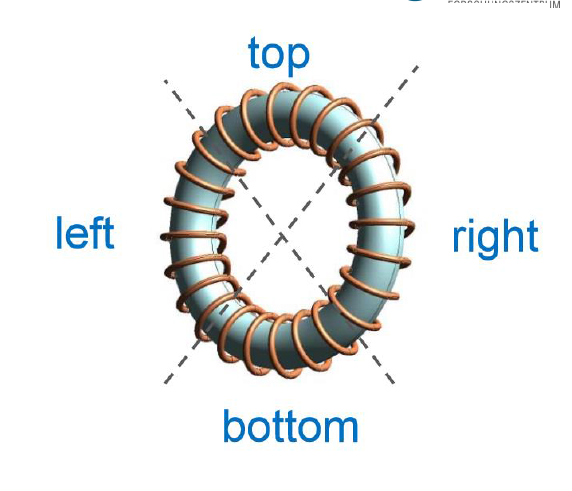 left
right
down
Quadrant signals of Rogowski coil sensitive to beam position.
 Tests at COSY can be carried out parasitically.
f.rathmann@fz-juelich.de
Search for permanent Electric Dipole Moments using storage rings
48
Outline
f.rathmann@fz-juelich.de
Search for permanent Electric Dipole Moments using storage rings
49
Idea for proof-of-principle srEDM experiment
Use an RF technique: 

RF device operates on some harmonic of the spin precession frequency
accumulate EDM signal with time
f.rathmann@fz-juelich.de
Search for permanent Electric Dipole Moments using storage rings
50
Direct EDM measurement :  Resonance Method with „magic“ RF Wien filter
Avoids coherent betatron oscillations of beam. 
Radial RF-E and vertical RF-B fields to observe spin rotation due to EDM.
Approach pursued for a first direct measurement at COSY.
Observable:
Accumulation of vertical polarization during spin coherence time
RF E(B)-field
In-plane polarization
stored d
Polarimeter (dp elastic)
f.rathmann@fz-juelich.de
Search for permanent Electric Dipole Moments using storage rings
51
First direct EDM measurement: 
Resonance Method for deuterons
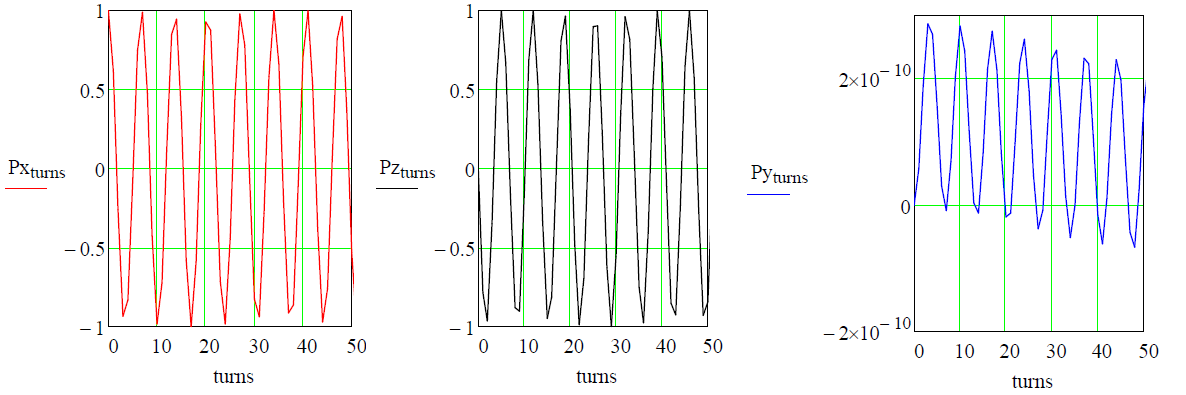 f.rathmann@fz-juelich.de
Search for permanent Electric Dipole Moments using storage rings
52
First direct Edm measurement: 
Resonance Method for deuterons
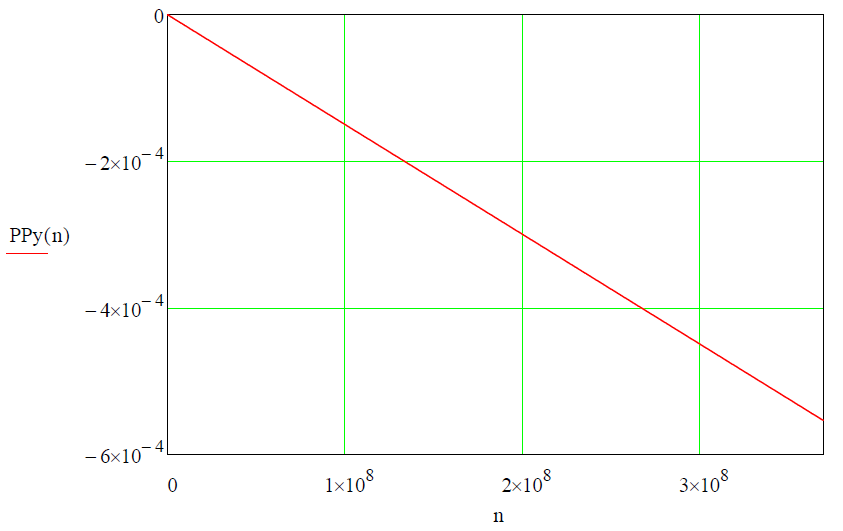 f.rathmann@fz-juelich.de
Search for permanent Electric Dipole Moments using storage rings
53
Frequency range RF Wien filter prototype
f.rathmann@fz-juelich.de
Search for permanent Electric Dipole Moments using storage rings
54
EDM measurement concept: RF Wien filter to accumulate EDM signal
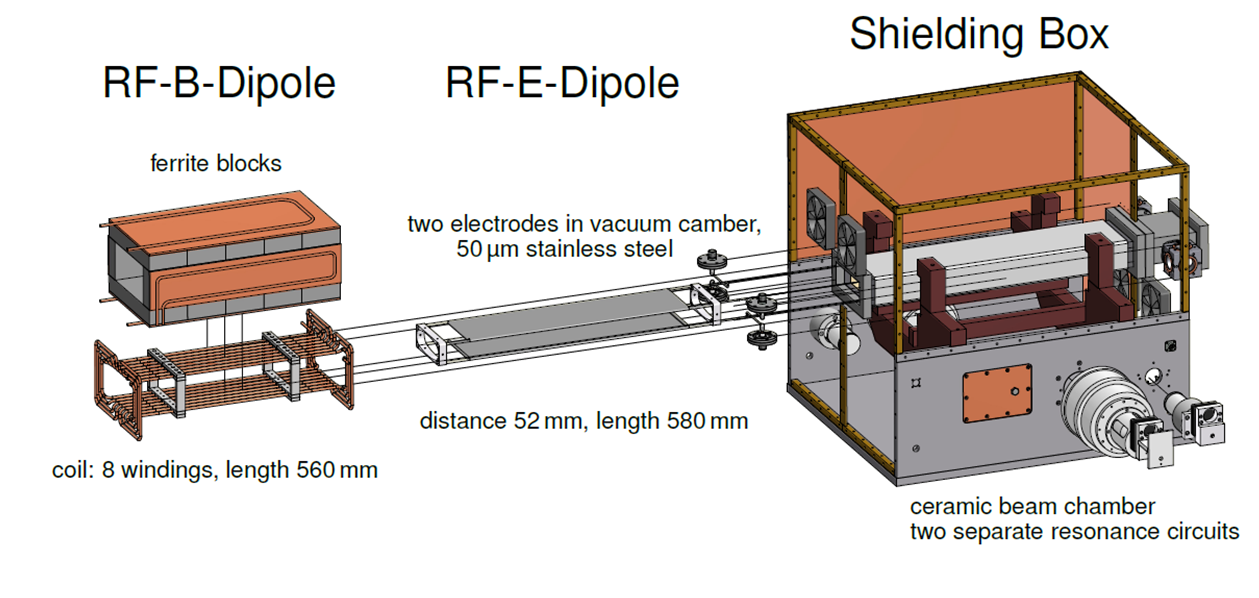 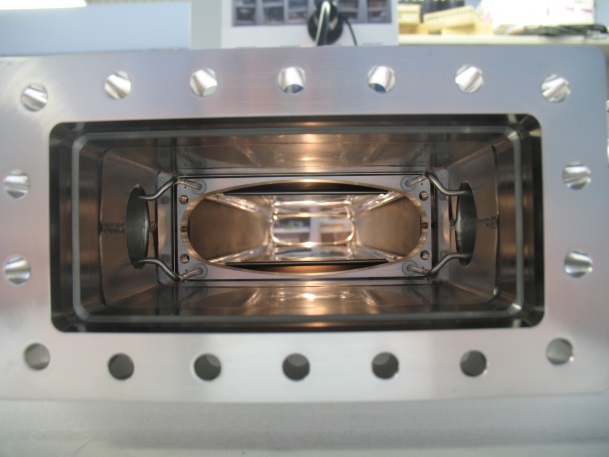 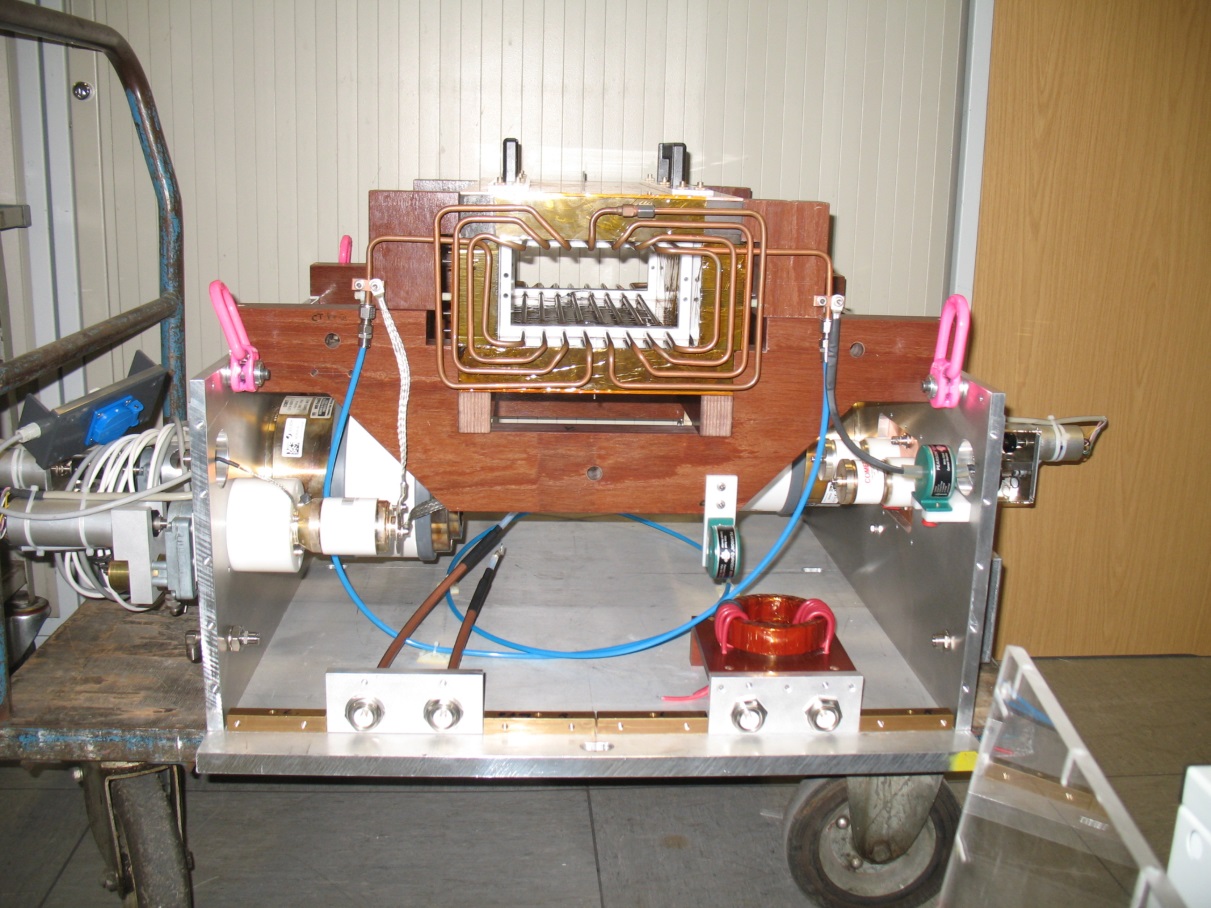 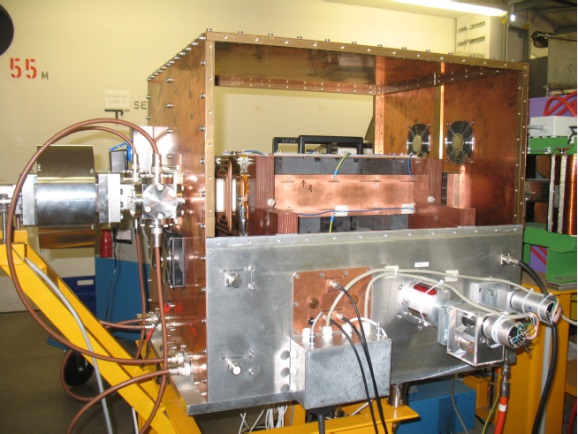 f.rathmann@fz-juelich.de
Search for permanent Electric Dipole Moments using storage rings
55
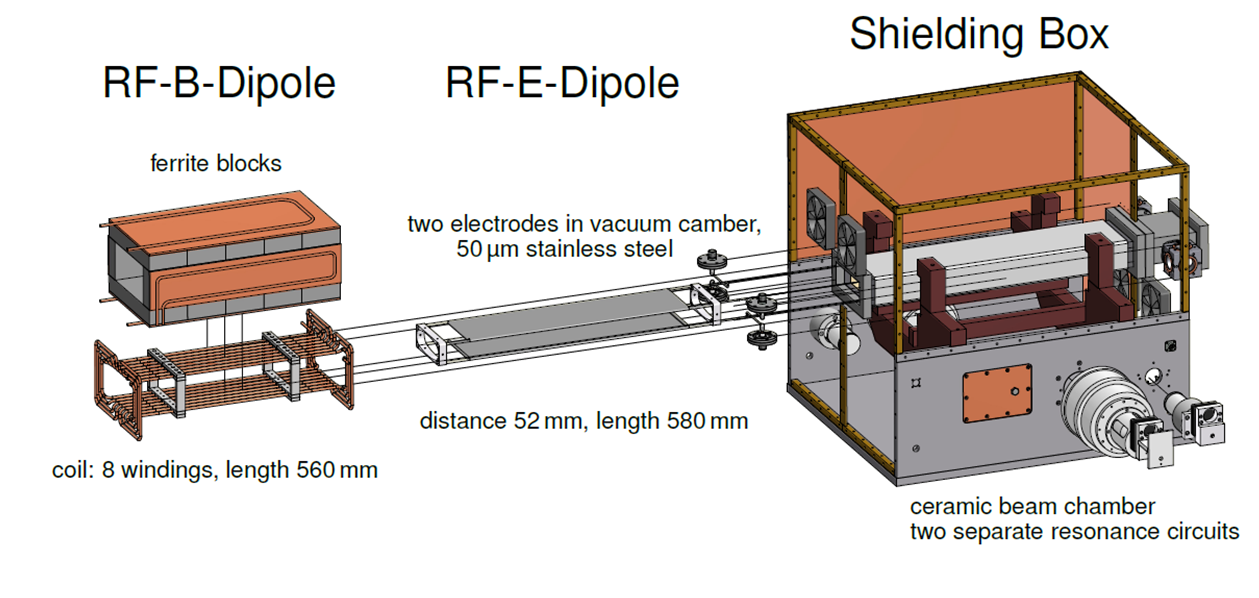 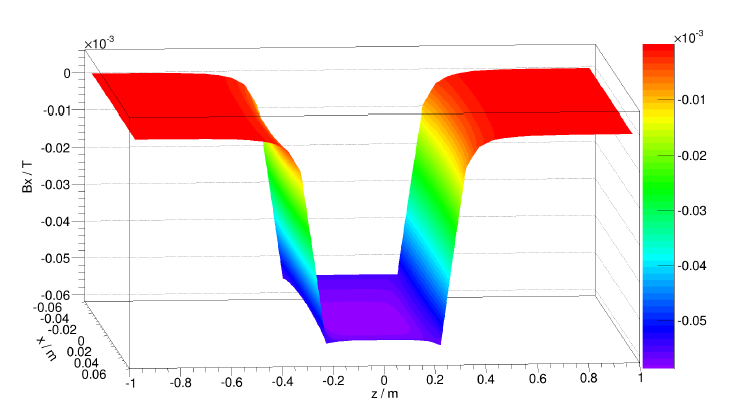 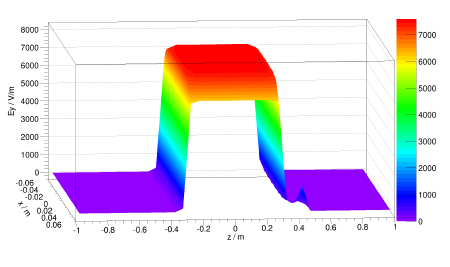 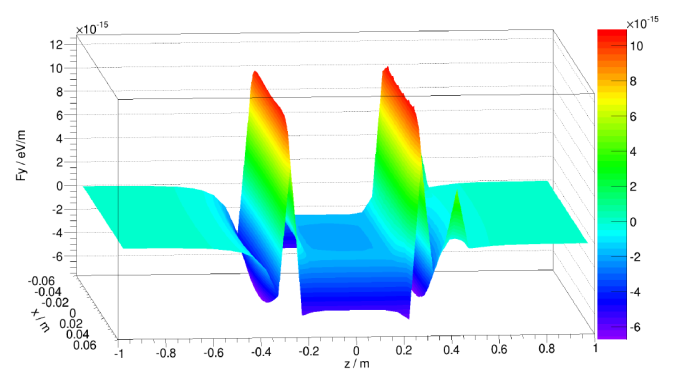 f.rathmann@fz-juelich.de
Search for permanent Electric Dipole Moments using storage rings
56
RF Wien Filter: Measurement of Resonance Strengths
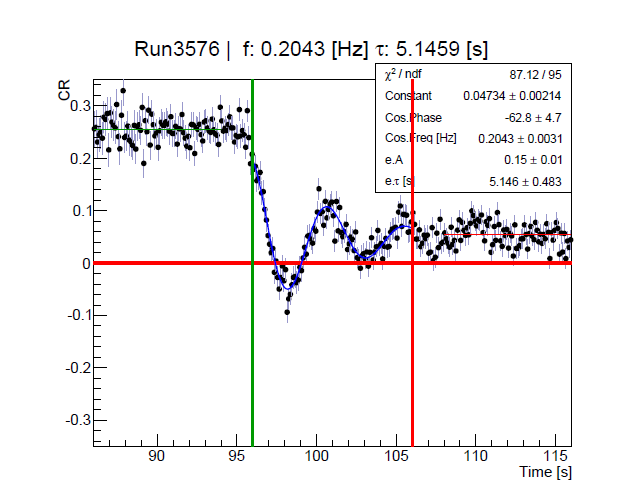 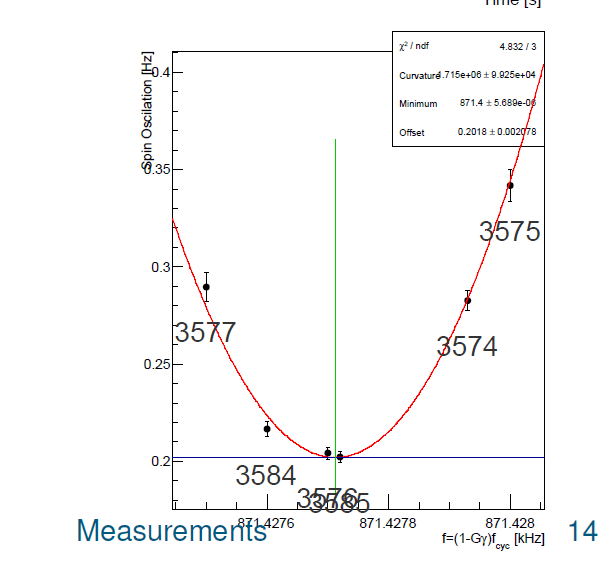 0.35
0.30
0.25
0.20
871.4276
871.4276
871.4276
f.rathmann@fz-juelich.de
Search for permanent Electric Dipole Moments using storage rings
57
From driven vertical oscillation at fixed frequency
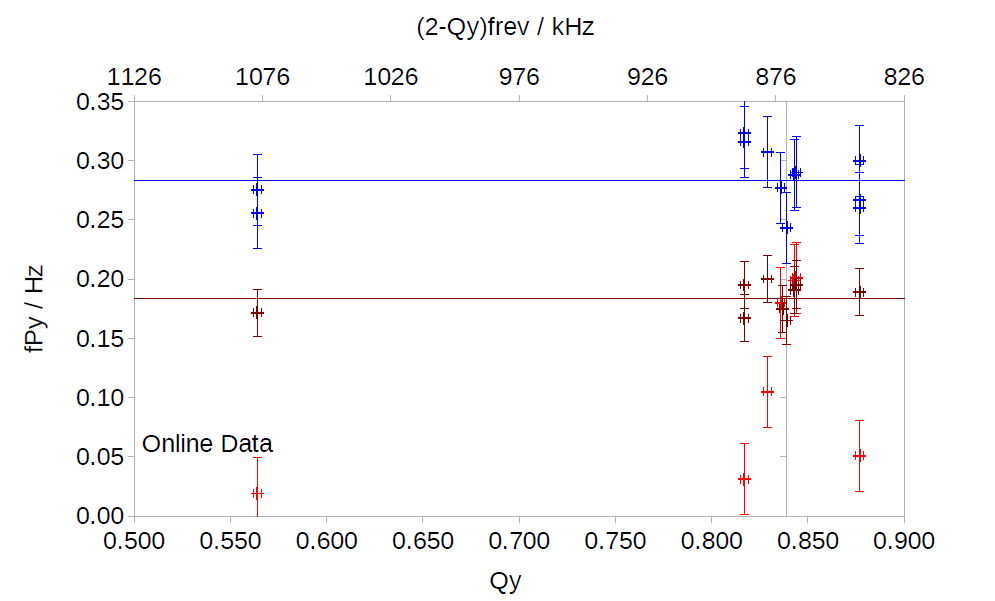 From froissart-Stora scans
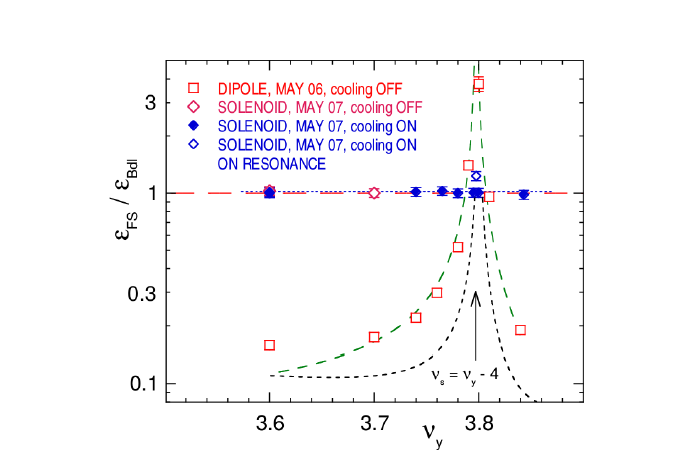 M.A. Leonova et al., contribution to Spin 2008
RF 𝐄×𝐁 Wien filter protoype performs like an RF solenoid
f.rathmann@fz-juelich.de
Search for permanent Electric Dipole Moments using storage rings
58
Development of waveguide RF Wien Filter
Device developed at IKP in cooperation with: 
RWTH Aachen, Institute of High Frequency Technology: 
Dirk Heberling, Dominik Hölscher,  and PhD Student Jamal Slim 
ZEA-1 of Jülich:
Helmut Soltner, Lars Reifferscheidt, Heidi Straatmann
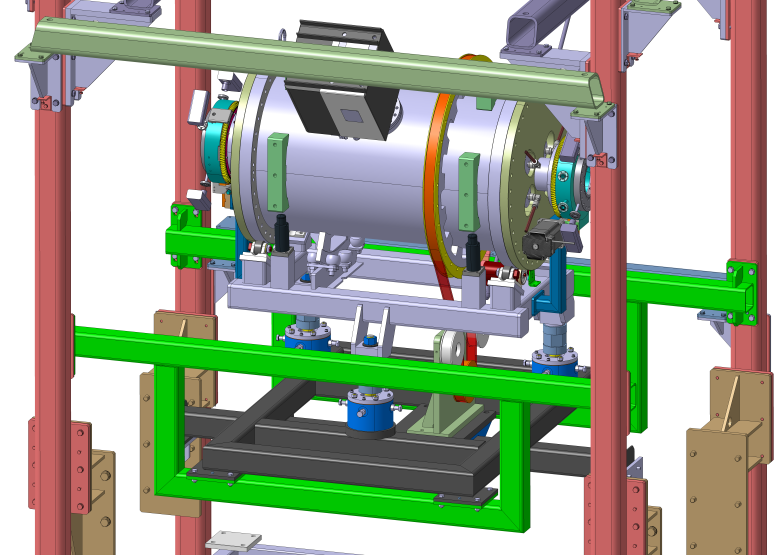 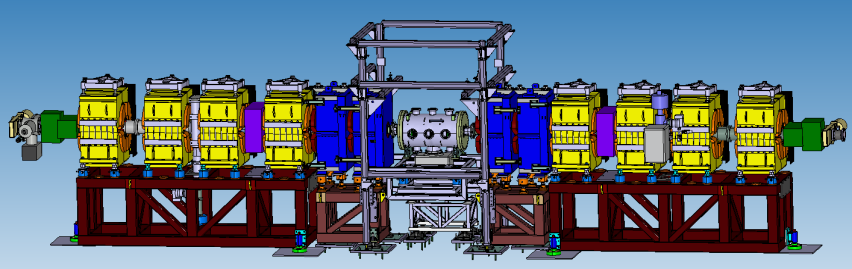 Device will be installed in PAX low-𝛽 section
f.rathmann@fz-juelich.de
Search for permanent Electric Dipole Moments using storage rings
59
Some features of the new RF Wien filter
Support for geodetics
Support structure 
for electrodes
Inner support 
tube
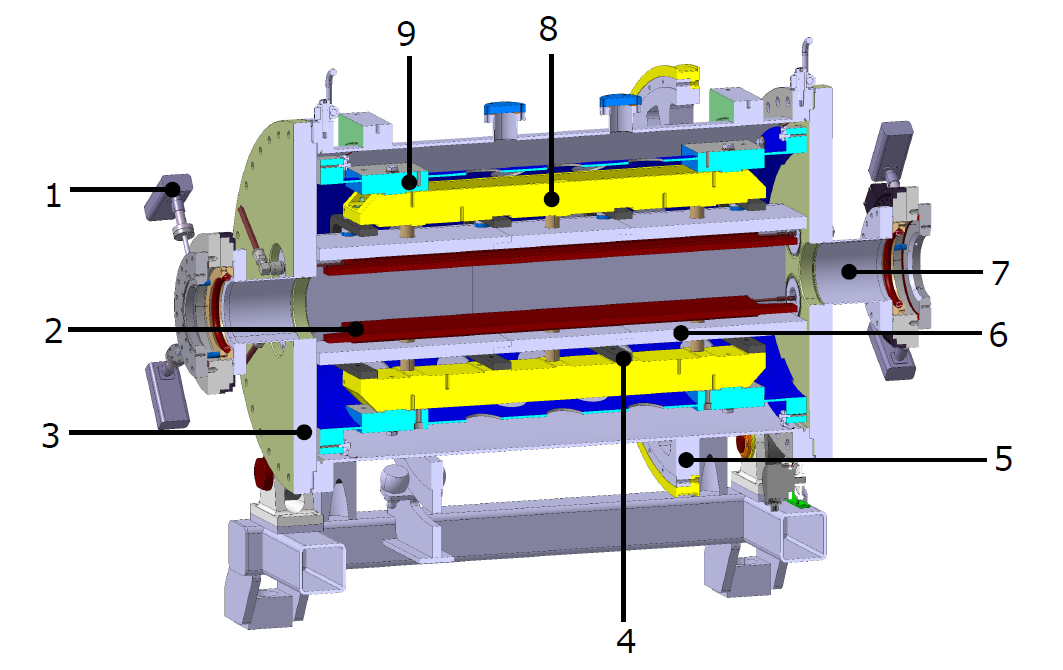 RF 
feedthrough
Ferrit cage
BPM
(Rogowski coil)
Beam pipe (CF 100)
Copper
electrodes
Ferrit cage
Mechanical 
support
Vacuum vessel with 
small angle rotator
Clamps for the Ferrit cage
Aim is to build the best possible device with respect to electromagnetic performance, mechanical tolerances, etc.
f.rathmann@fz-juelich.de
Search for permanent Electric Dipole Moments using storage rings
60
Internal structure of the device
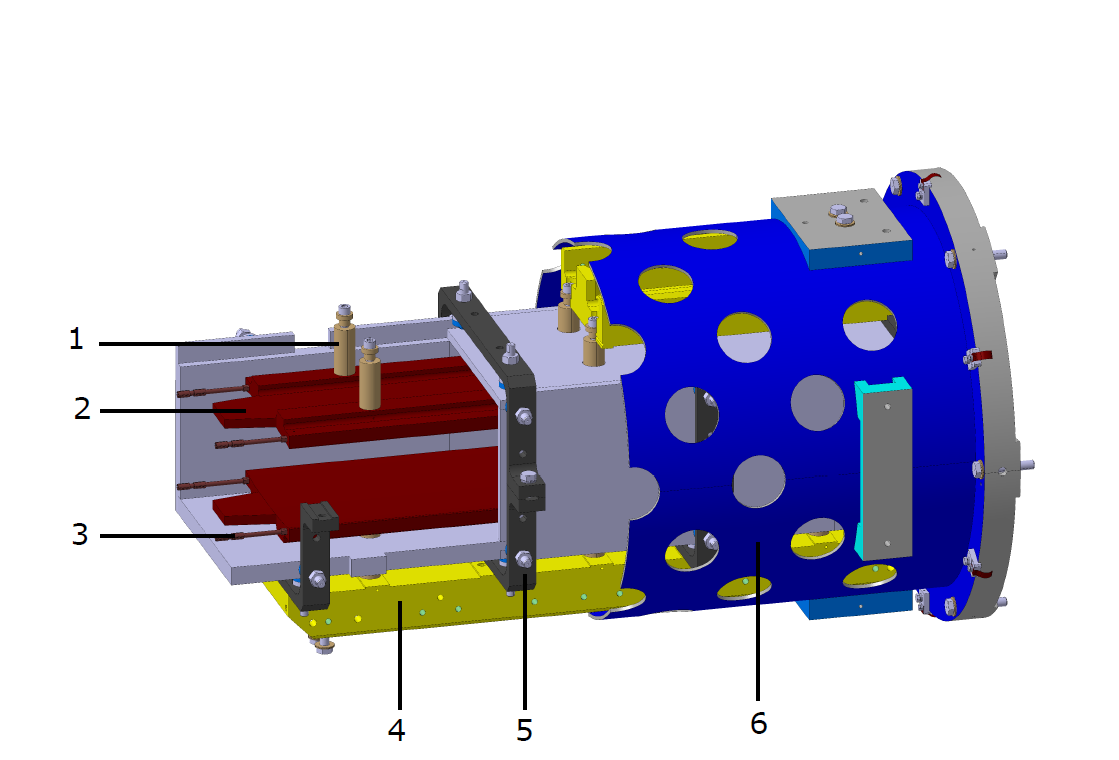 Ceramic insulators
copper electrodes with the trapezium shaping at the edges
Sliding connector 
to RF
Inner support tube
Mechanical support 
for electrodes
Clamps supporting the Ferrit cage
Design completed, production started, device available in fall 2016.
f.rathmann@fz-juelich.de
Search for permanent Electric Dipole Moments using storage rings
61
Electromagnetic field simulations
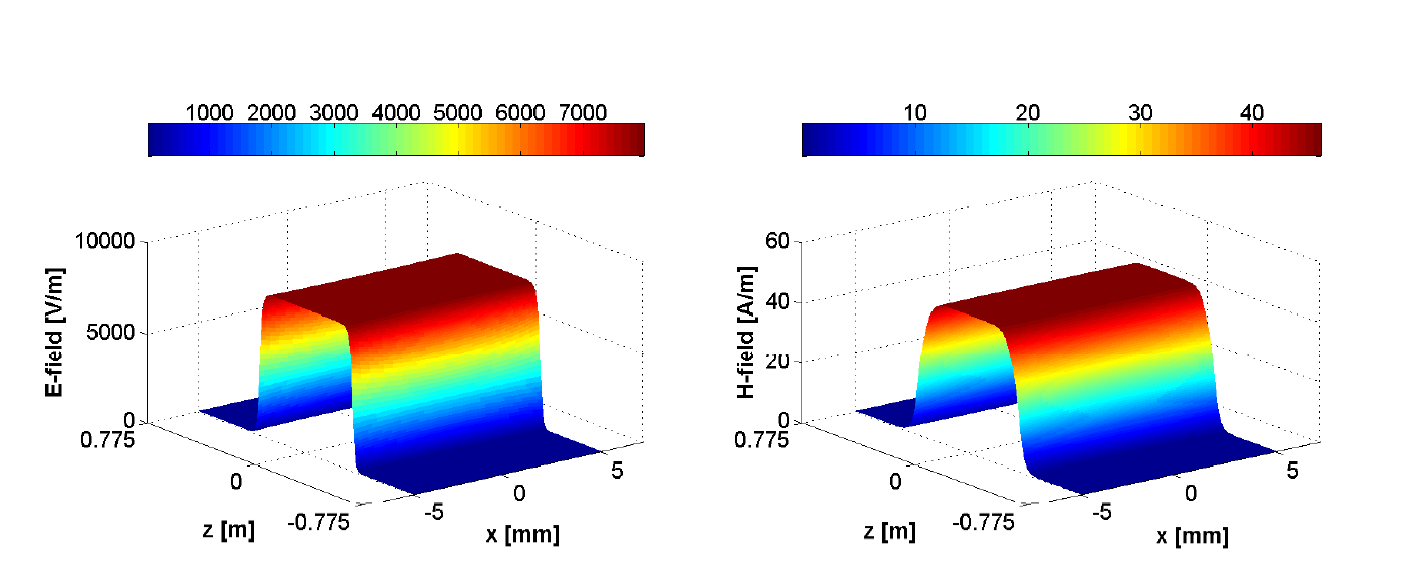 For details, see preprint: https://arxiv.org/abs/1603.01567
Excellent cooperation with RWTH and ZEA
f.rathmann@fz-juelich.de
Search for permanent Electric Dipole Moments using storage rings
62
[Speaker Notes: on a 4-Tesla C2075 GPU cluster2, with 2 six-cores Xeon E53 and RAM capacity of 94GB]
Lorentz force compensation
Providing minimal integral Lorentz force requires careful shaping of electrodes and all other components
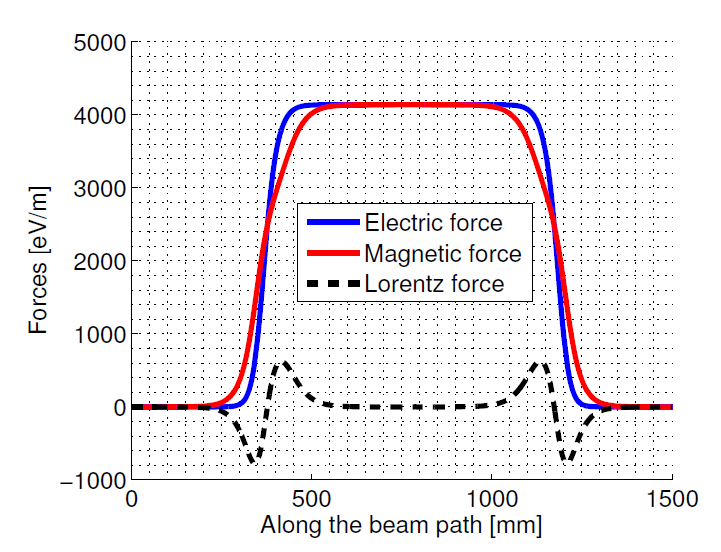 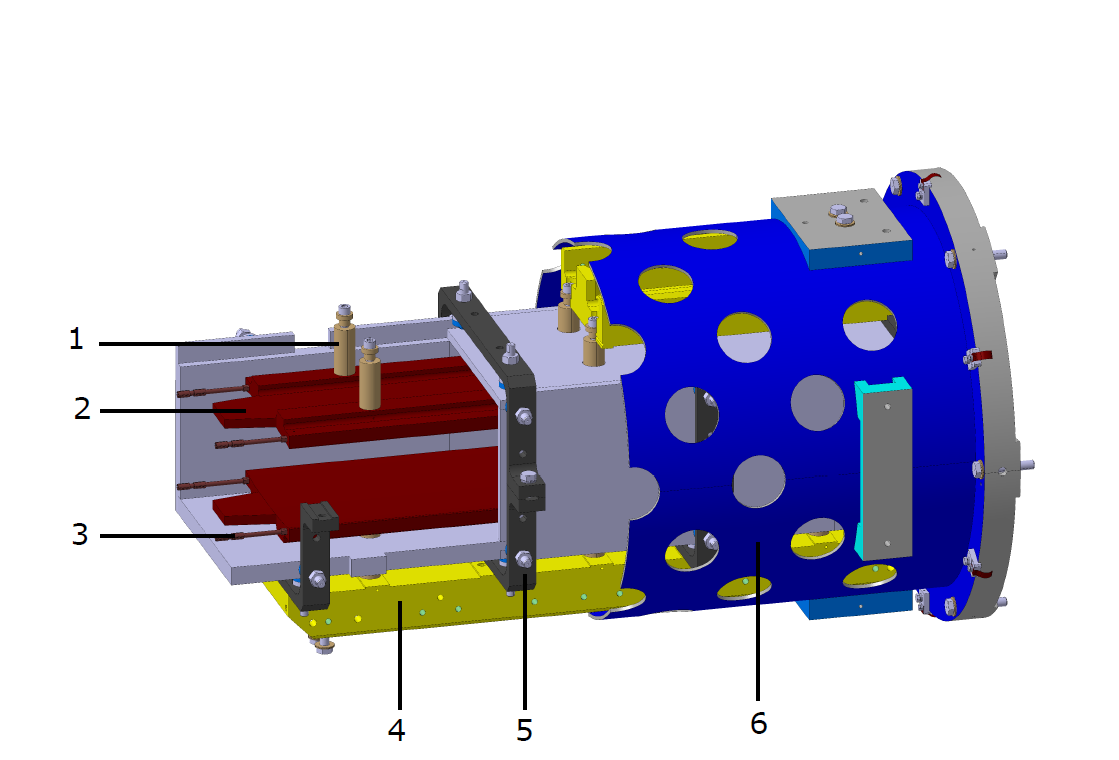 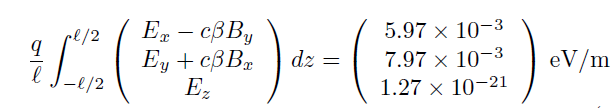 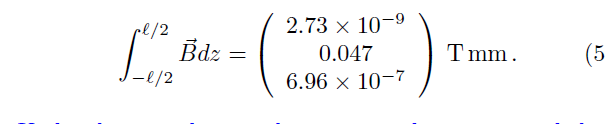 f.rathmann@fz-juelich.de
Search for permanent Electric Dipole Moments using storage rings
63
Frequency range RF Wien filter prototype (Gebel/Mey)
f.rathmann@fz-juelich.de
Search for permanent Electric Dipole Moments using storage rings
64
Concept for first measurements
M Rosenthal et al, IBIC 2015
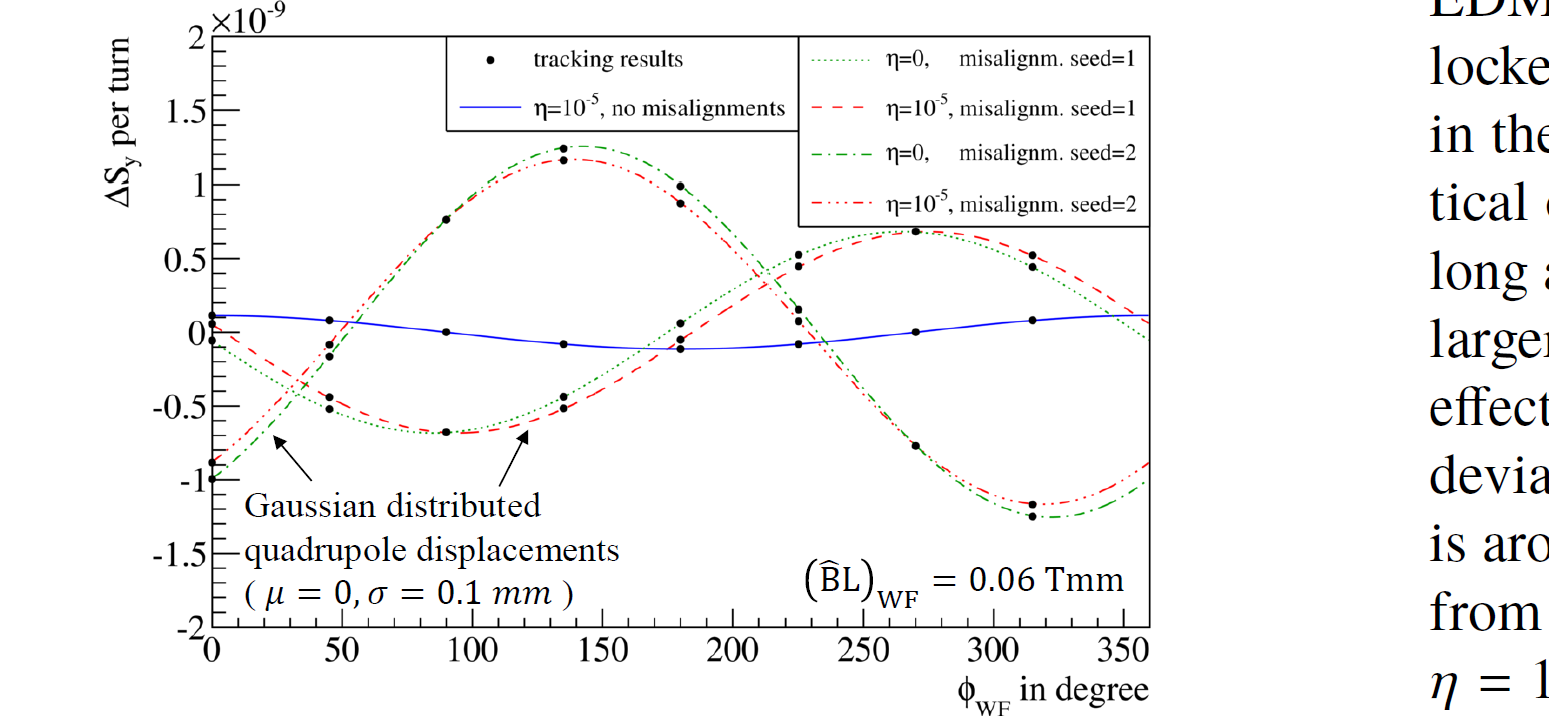 EDM hidden underneath imperfections from magnet misalignments.
f.rathmann@fz-juelich.de
Search for permanent Electric Dipole Moments using storage rings
65
[Speaker Notes: Vertical spin buildup for closed orbit deuterons in an ideal ring, as well as for quadrupole misalignments for two different randomization seeds.
The black dots show tracking results, the colored lines are analytical estimates]
Concept for first measurements
M Rosenthal et al, IBIC 2015
f.rathmann@fz-juelich.de
Search for permanent Electric Dipole Moments using storage rings
66
Results from the December 2015 run at COSY
Rotate deuteron spins into ring plane and let them freely precess.
Lock the solenoid RF phase to the polarization direction of the ensemble
Use small RF solenoid amplitude to mimic polarization buildup
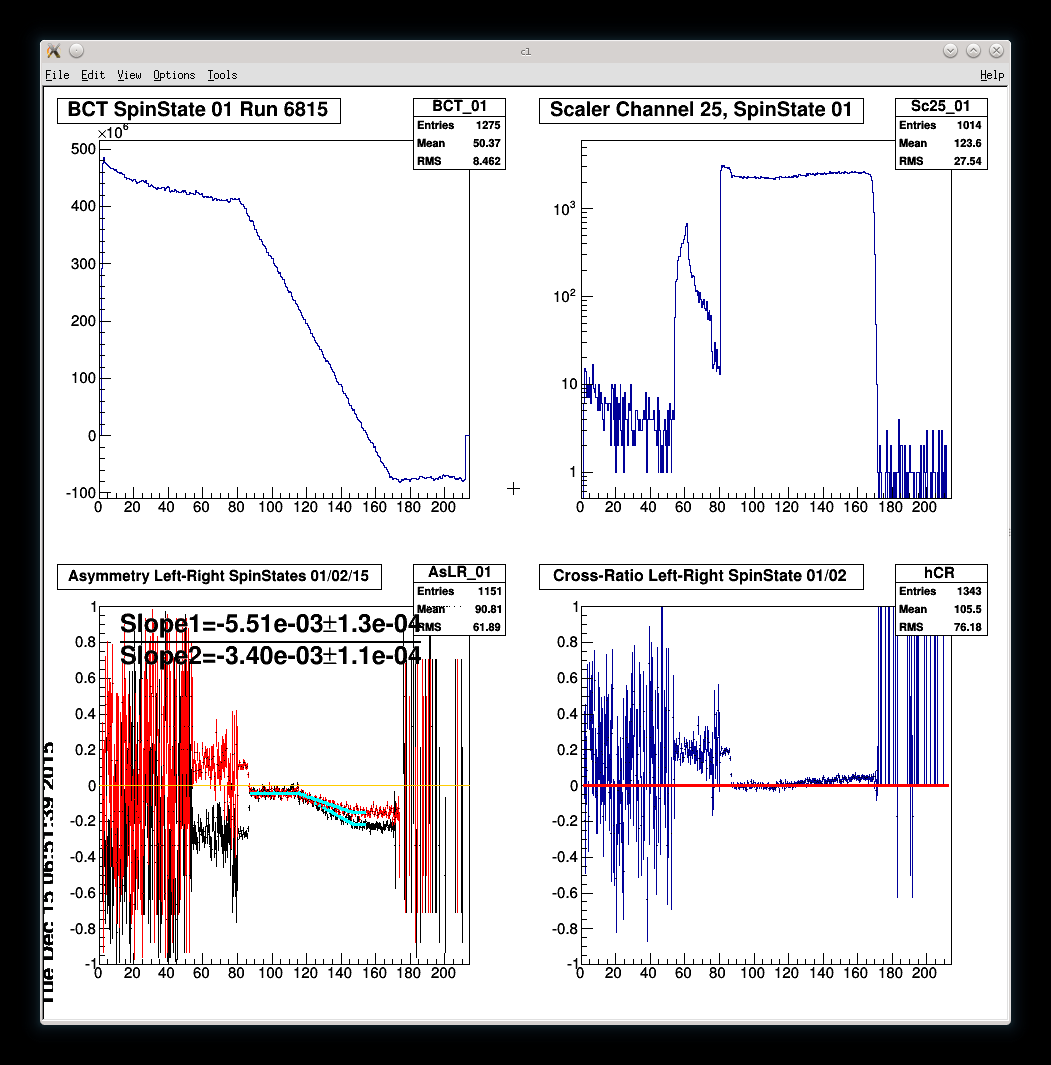 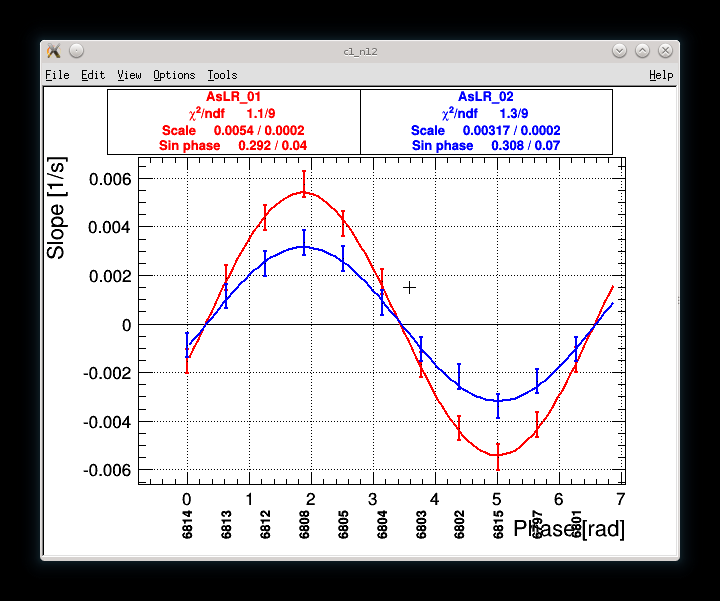 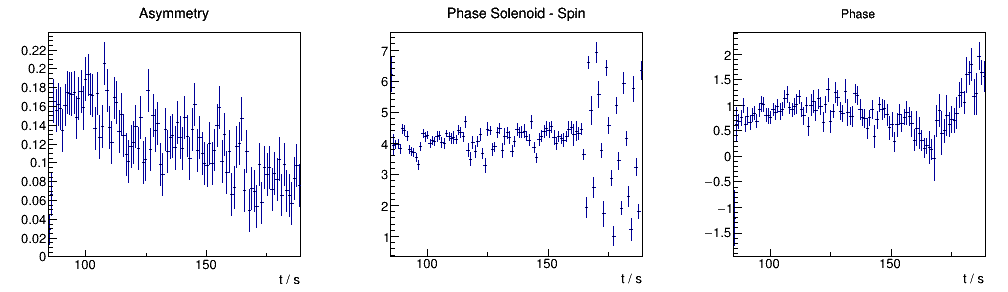 see talk by Ed. Stephenson for further details
Volker Hejny, Ed Stephenson
During commissioning, waveguide RF Wien filter will be rotated to observe RF phase-dependence with small amplitudes
Phase-locking works via changing of the COSY RF (first try). 
Later, we will phase-lock to RF Wien filter RF.
f.rathmann@fz-juelich.de
Search for permanent Electric Dipole Moments using storage rings
67
Outline
f.rathmann@fz-juelich.de
Search for permanent Electric Dipole Moments using storage rings
68
Timeline:  Stepwise approach towards all-in-one machine
f.rathmann@fz-juelich.de
Search for permanent Electric Dipole Moments using storage rings
69
JEDI Collaboration
JEDI = Jülich Electric Dipole Moment Investigations





~100 members (Aachen, Daejeon, Dubna, Ferrara, Indiana, Ithaka, Jülich, Krakow, Michigan, Minsk, Novosibirsk, St Petersburg, Stockholm, Tbilisi, … http://collaborations.fz-juelich.de/ikp/jedi/)
~ 10 PhD students
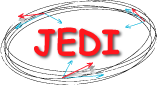 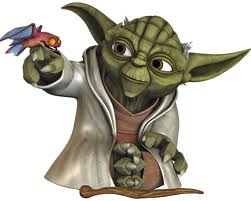 May the force be with us!
f.rathmann@fz-juelich.de
Search for permanent Electric Dipole Moments using storage rings
70
Conclusion
Very challenging …, but the physics is fantastic.
f.rathmann@fz-juelich.de
Search for permanent Electric Dipole Moments using storage rings
71
“Man muß etwas Neues machen, um etwas Neues zu sehen.”
“You have to make (create) something new, 
if you want to see something new”
Georg Christoph Lichtenberg (1742-1799)
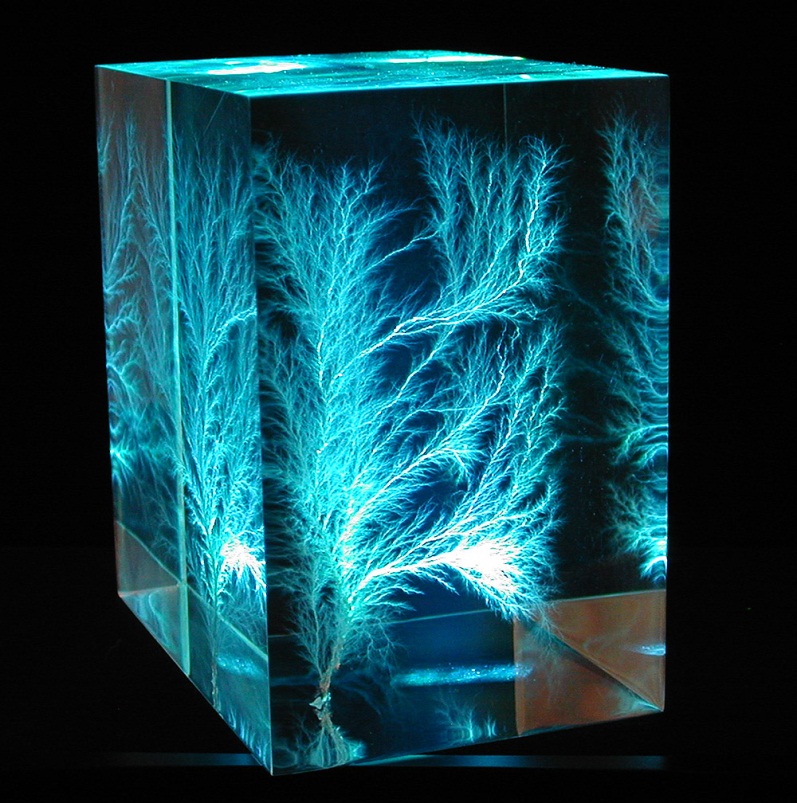 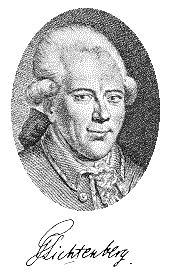 f.rathmann@fz-juelich.de
Search for permanent Electric Dipole Moments using storage rings
72
Publications
Experiment:
A. Lehrach, B. Lorentz, W. Morse, N.N. Nikolaev, F. Rathmann, Precursor Experiments to Search for Permanent Electric Dipole Moments (EDMs) of Protons and Deuterons at COSY, e-Print: arXiv:1201.5773 (2012). 
N.P.M. Brantjes et al., Correcting systematic errors in high-sensitivity deuteron polarization measurements, Nucl. Instrum. Meth. A664, 49 (2012), DOI: 10.1016/j.nima.2011.09.055
P. Benati et al., Synchrotron oscillation effects on an rf-solenoid spin resonance, Phys. Rev. ST Accel. Beams 15 (2012) 124202, DOI: 10.1103/PhysRevSTAB.15.124202.
Frank Rathmann, Artem Saleev, N.N. Nikolaev [JEDI and srEDM Collaborations], The search for electric dipole moments of light ions in storage rings, J. Phys. Conf. Ser. 447 (2013) 012011, DOI: 10.1088/1742-6596/447/1/012011.
Z. Bagdasarian et al., Measuring the Polarization of a Rapidly Precessing Deuteron Beam, Phys. Rev. ST Accel. Beams 17 (2014) 052803, DOI: 10.1103/PhysRevSTAB.17.052803.
F. Rathmann et al. [JEDI and srEDM Collaborations], Search for electric dipole moments of light ions in storage rings, Phys. Part. Nucl. 45 (2014) 229, DOI: 10.1134/S1063779614010869.
D. Eversmann et al. [JEDI Collaboration], New method for a continuous determination of the spin tune in storage rings and implications for precision experiments, Phys. Rev. Lett. 115, 094801 (2015), DOI: 10.1103/PhysRevLett.115.094801
Theory:
	J. Bsaisou, J. de Vries, C. Hanhart, S. Liebig, Ulf-G. Meißner, D. Minossi, A. Nogga, A. Wirzba, Nuclear Electric Dipole Moments in Chiral Effective Field Theory, Journal of High Energy Physics 3, 104 (2015), DOI:10.1007/JHEP03(2015)104
f.rathmann@fz-juelich.de
Search for permanent Electric Dipole Moments using storage rings
73
Anouncement
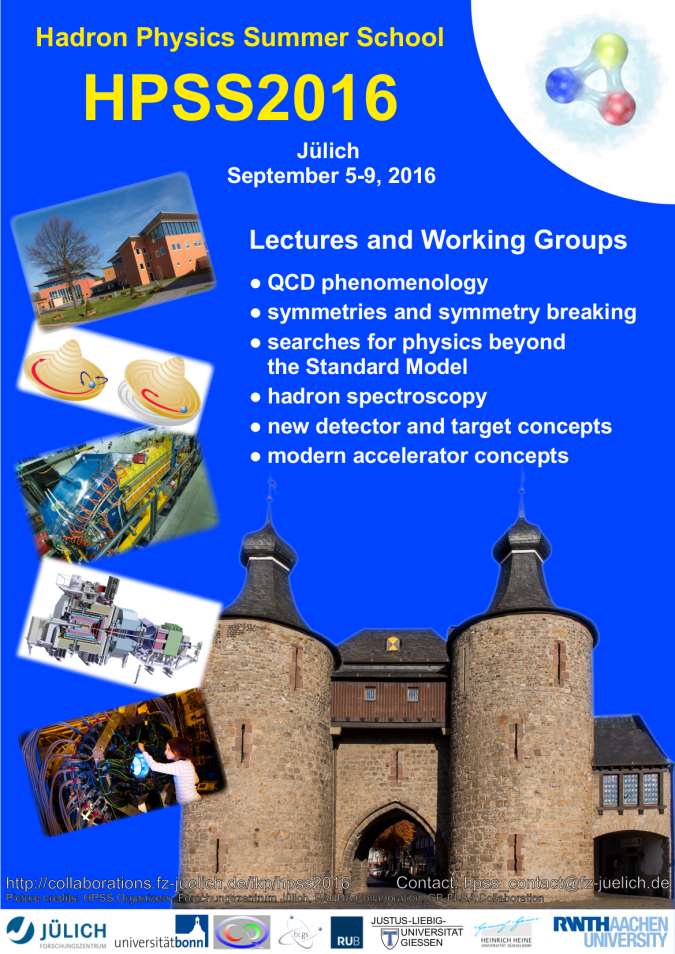 Hadron Physics Summer School 2016
September 5-9, 2016 at Jülich
In case you are interested, please visit
http://collaborations.fz-juelich.de/ikp/hpss2016/    for further information. Registration is now open.
f.rathmann@fz-juelich.de
Search for permanent Electric Dipole Moments using storage rings
74